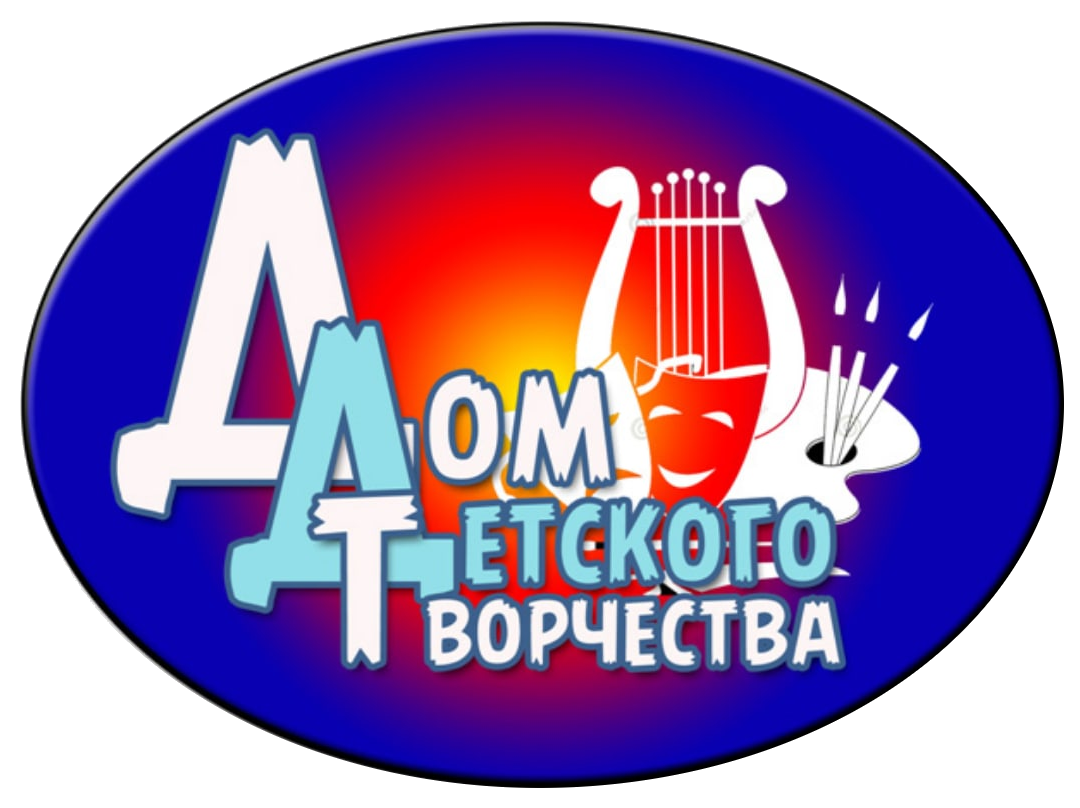 Летние каникулы - время активного отдыха, интересное для ребят, а для педагогов Дома детского творчества - пора ответственной и плодотворной работы.
РАБОТА В РЕЖИМЕ ОНЛАЙН
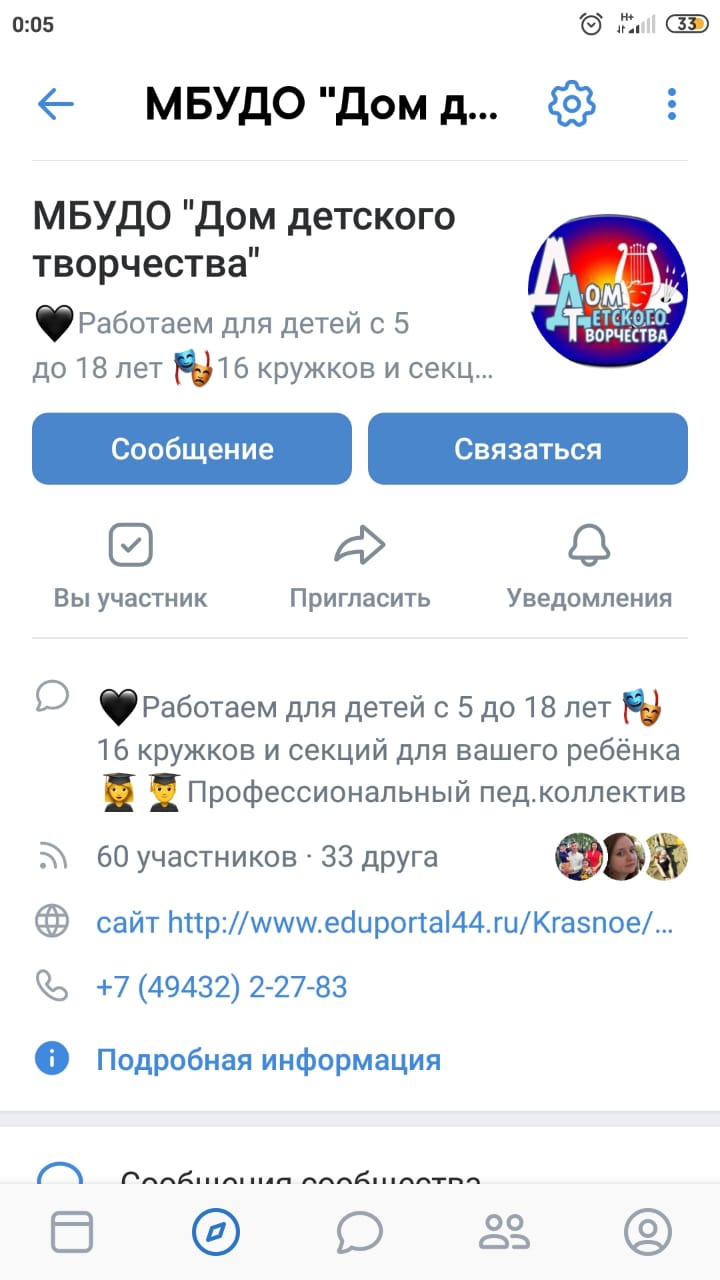 РАБОТА В РЕЖИМЕ ОНЛАЙН
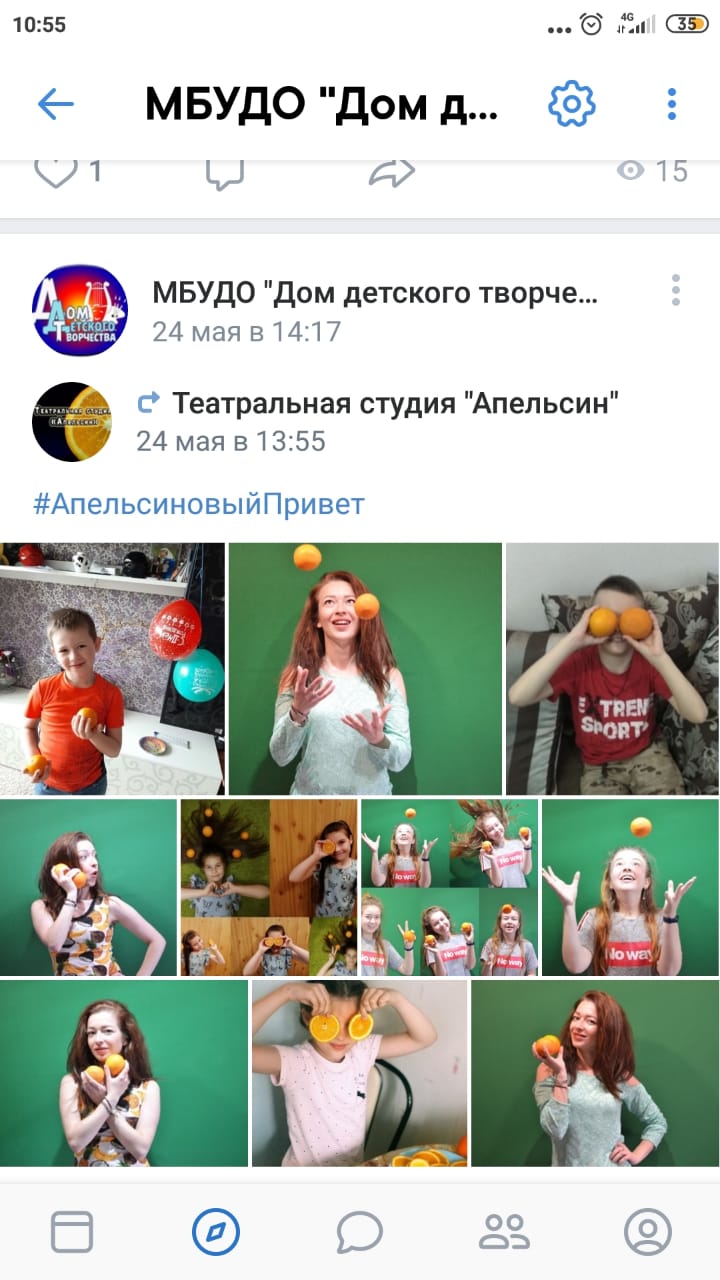 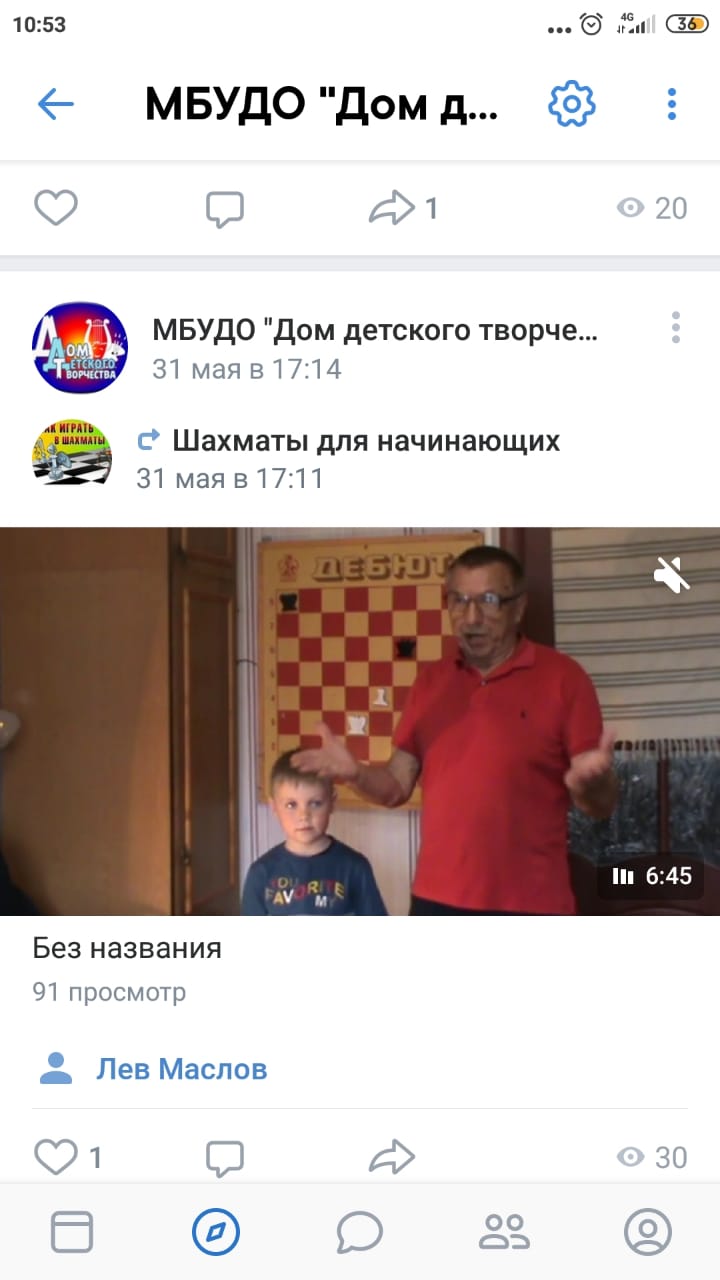 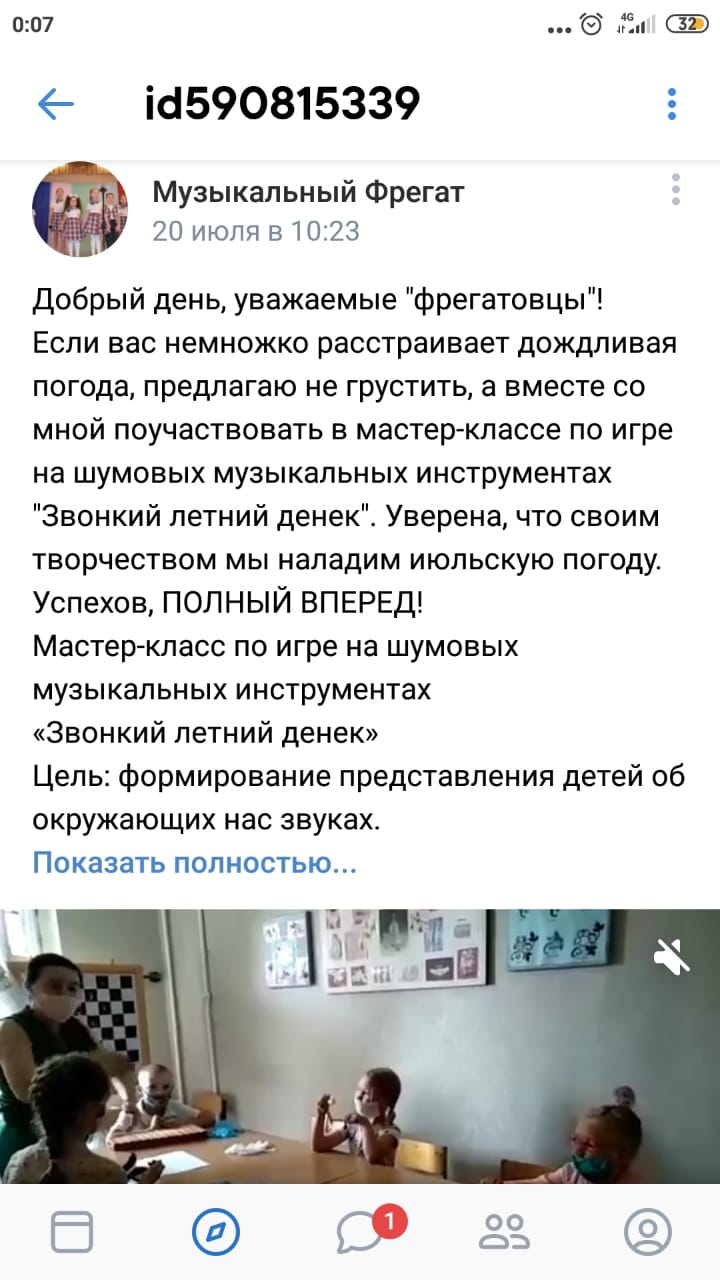 РАБОТА В РЕЖИМЕ ОНЛАЙН
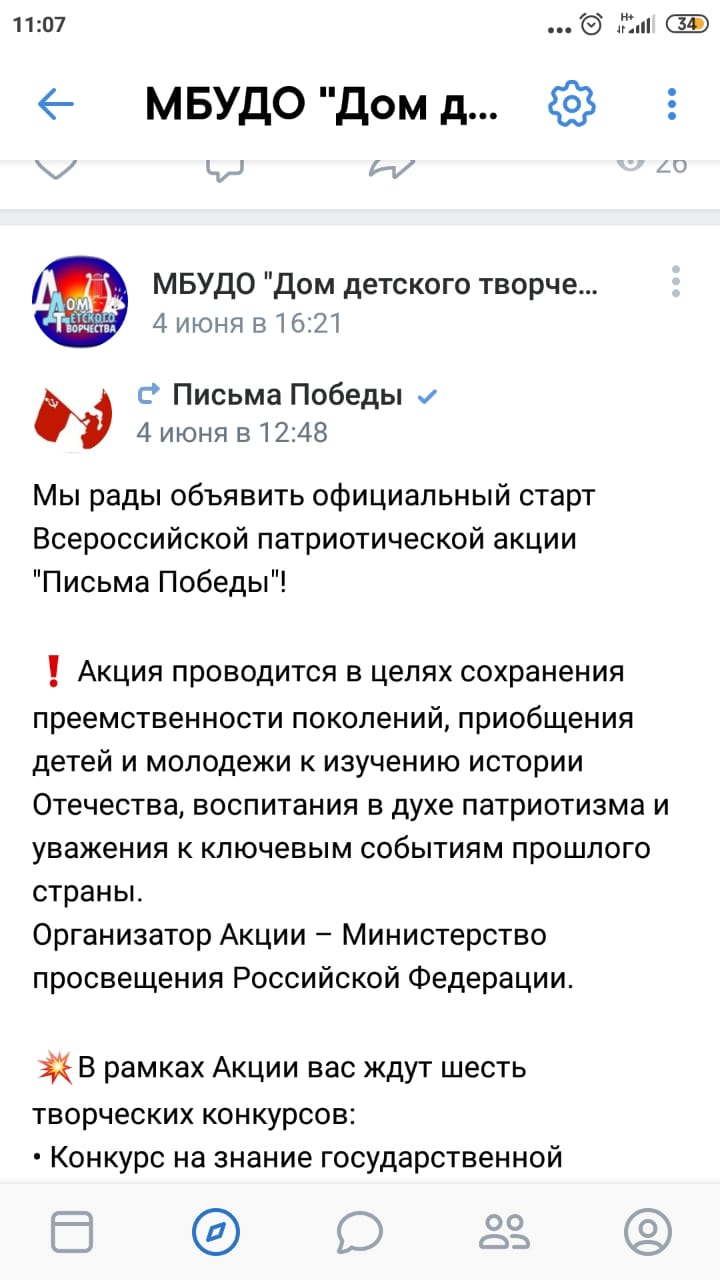 «Апельсиновые сказки»
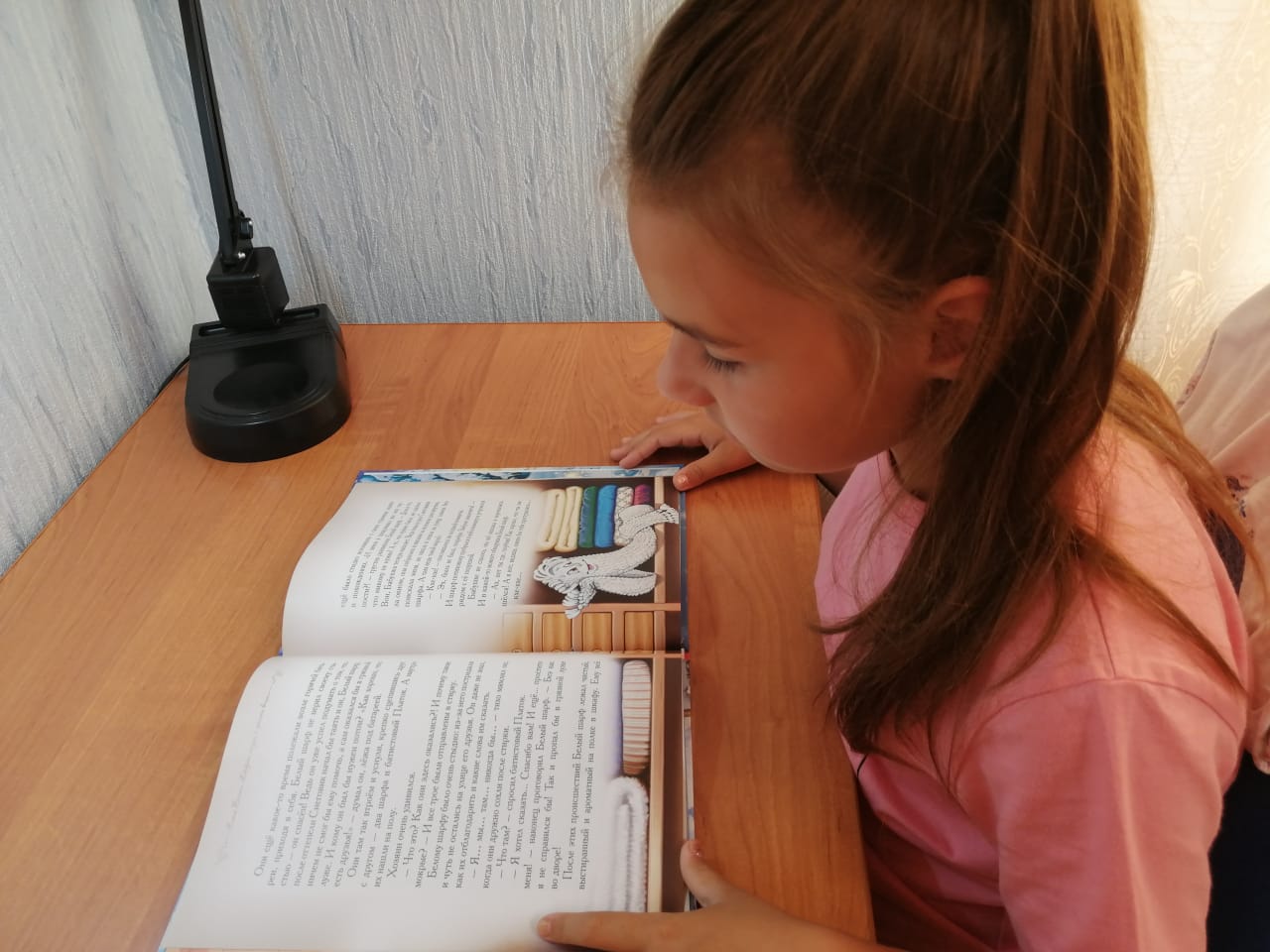 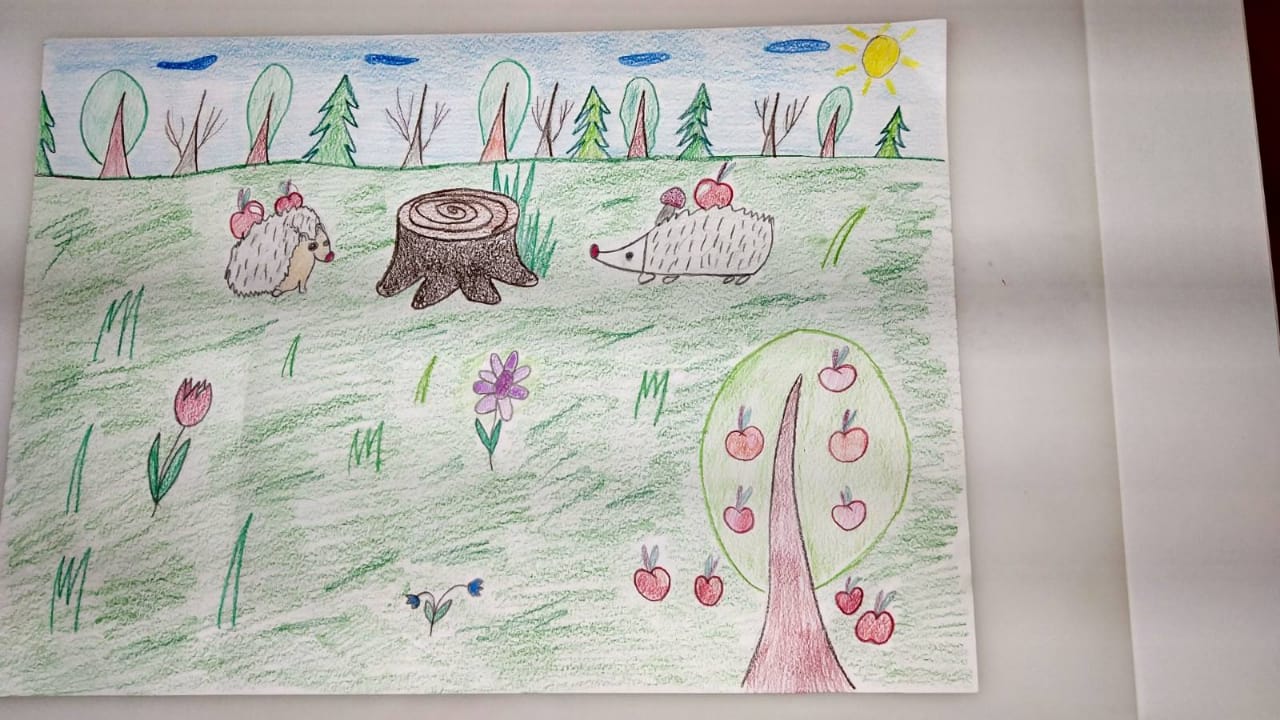 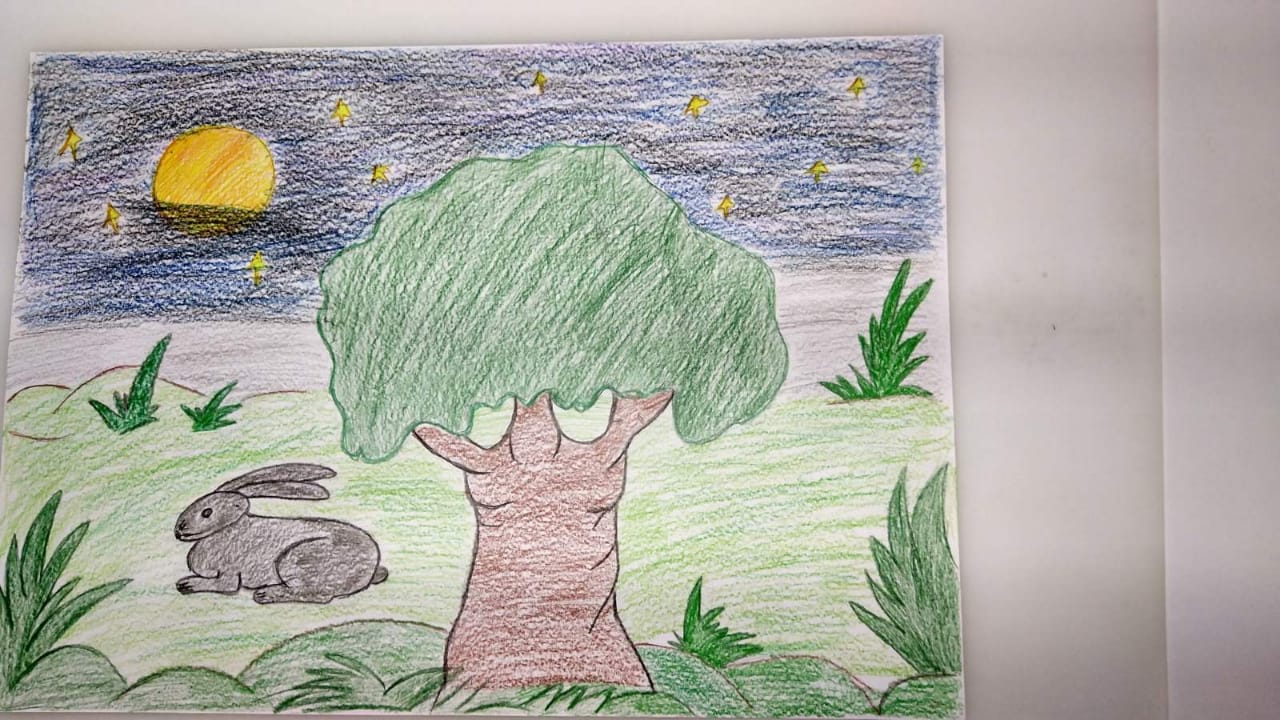 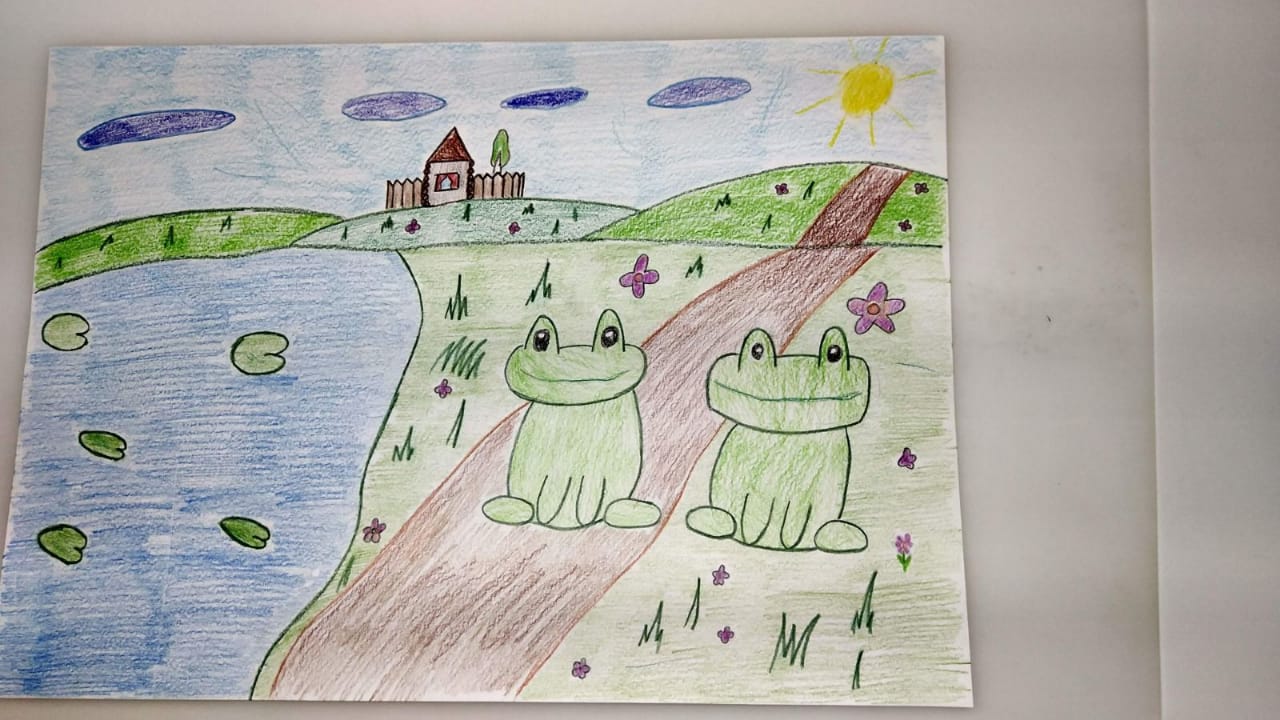 Акция «Письма победы»
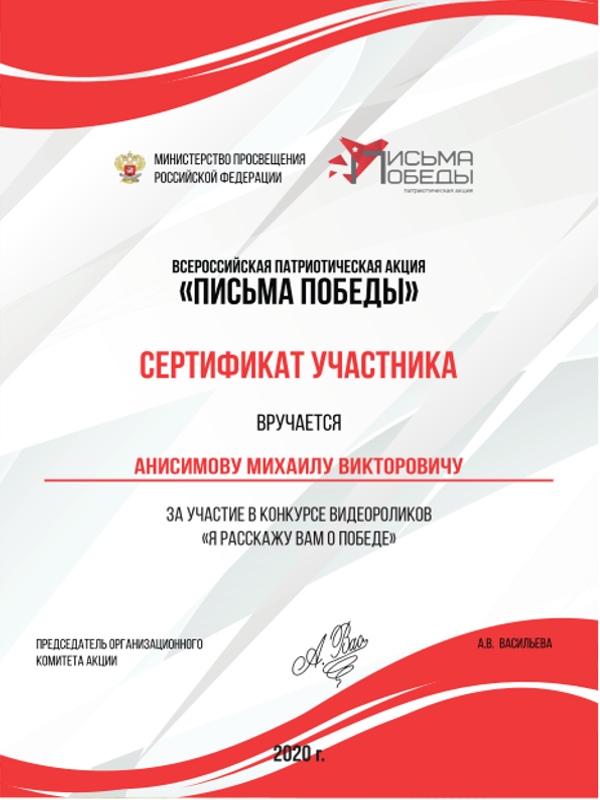 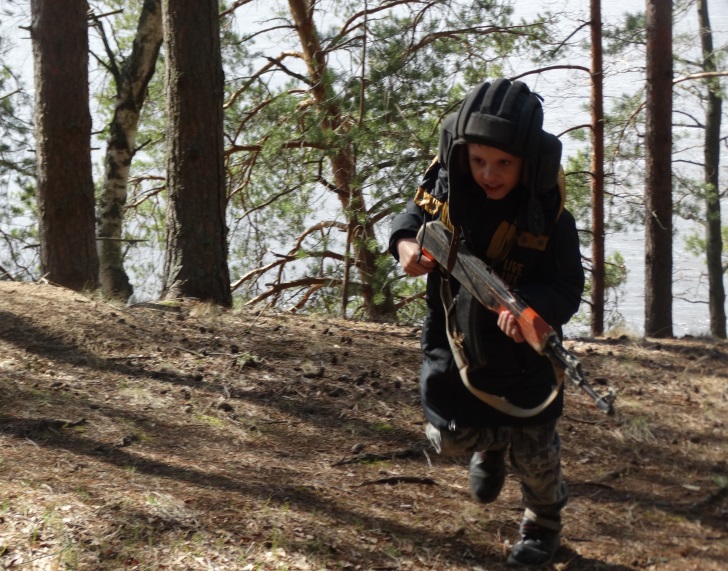 Региональный конкурс 
«Герой Самоизоляции»
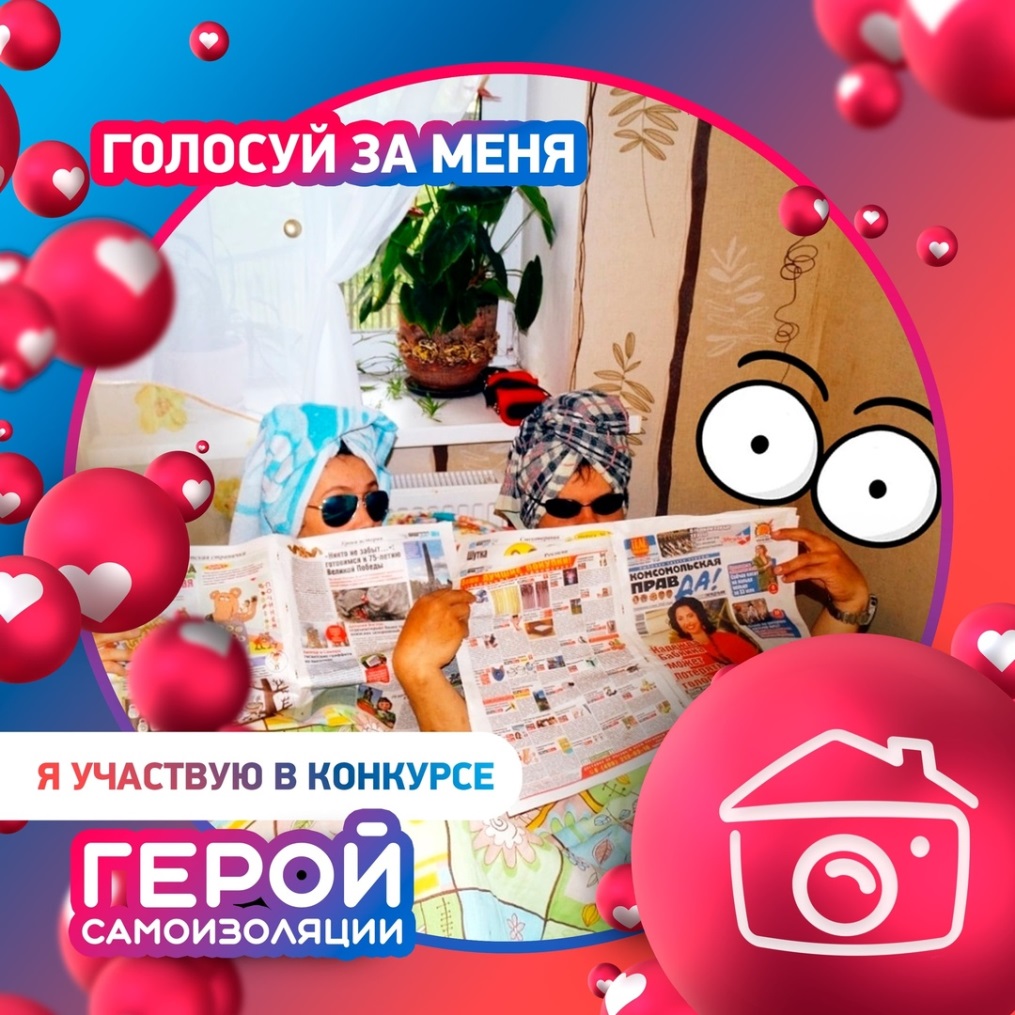 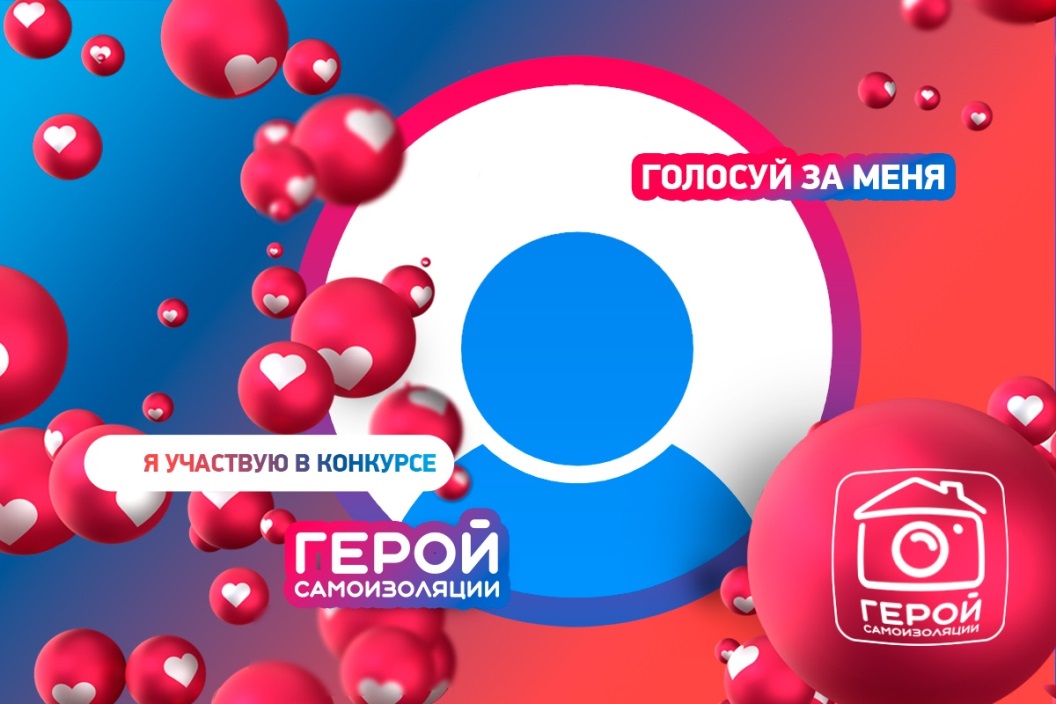 Летняя дворовая площадка 
«Лето без интернета»
Дворовые площадки - излюбленные места отдыха по месту жительства, всегда являлись важной частью среды, активно влияющей на формирование и развитие личности. Ведь именно во дворе, на улице дети получают богатейший опыт общения с людьми, обществом и природой.
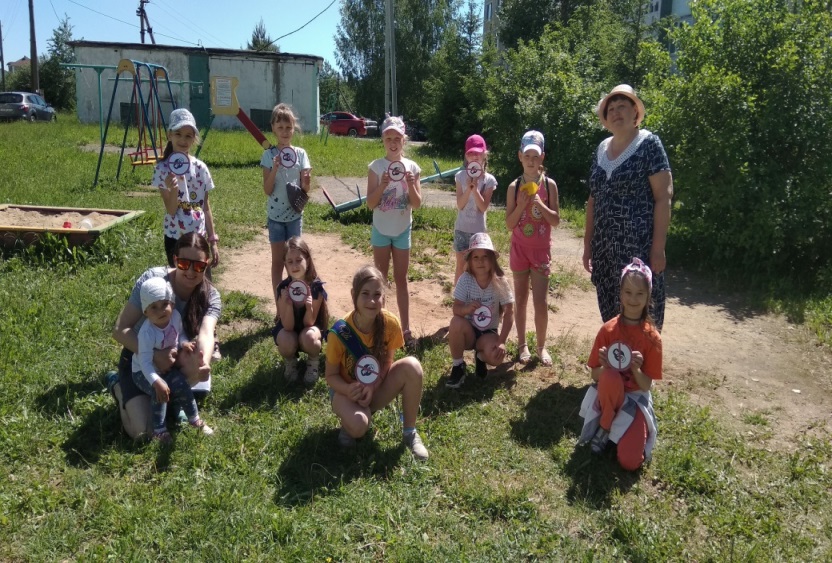 Цель проекта

Организация содержательного, интересного  и позитивного досуга детей по месту жительства в каникулярный период
Летняя дворовая площадка 
«Лето без интернета»
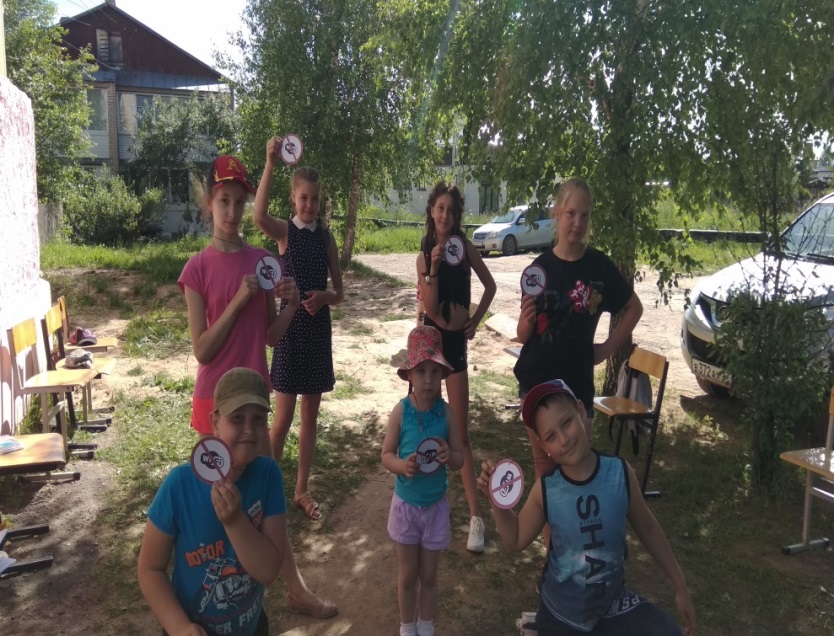 Задачи проекта
- создание условий для полноценного отдыха и оздоровления детей их интеллектуального, нравственного и эмоционального самовыражения;
- развитие интереса у подрастающего поколения к спорту, дворовым играм, позитивному общению со сверстниками;
- создание условий для приобщения детей к здоровому образу жизни.
Летняя дворовая площадка 
«Лето без интернета»
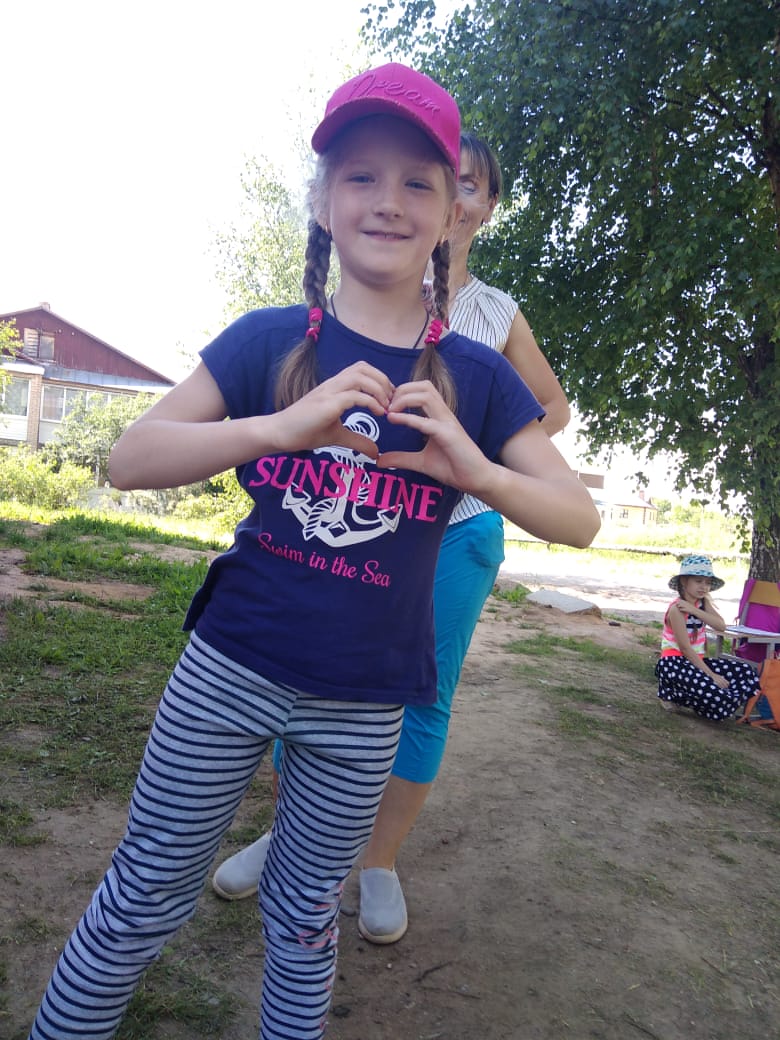 Контроль и оценка результатов:
· наблюдение за поведением детей во время игр, позволяющее выявить лидерские качества, уровень коммуникативности;
· выставка изобразительного и прикладного творчества детей;
· вручение грамот за активное и творческое участие в жизни детской дворовой площадки.
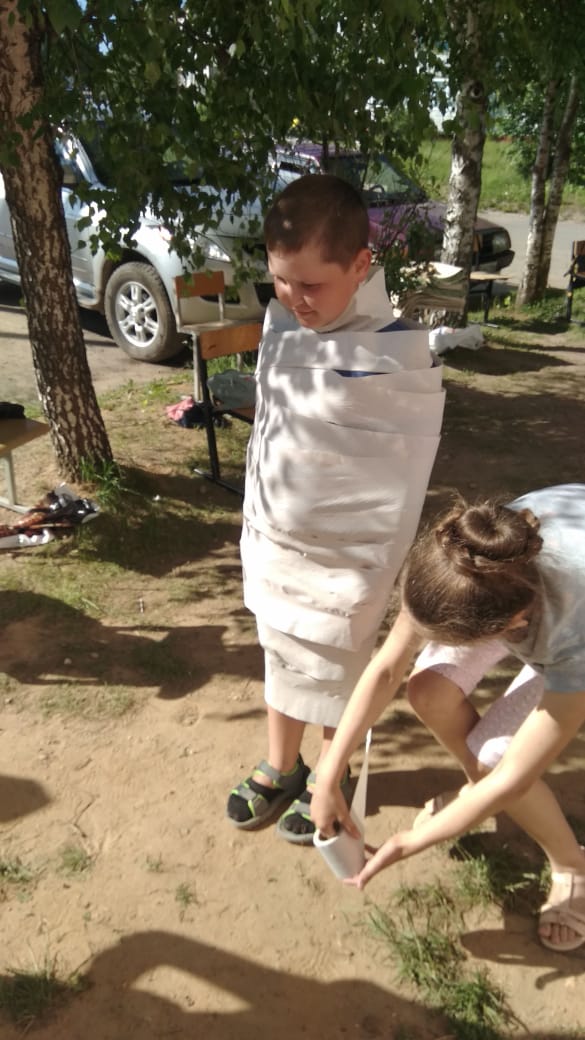 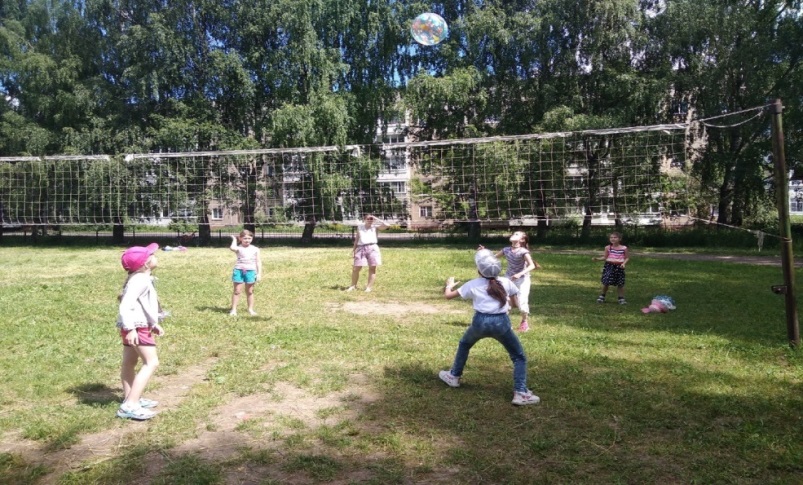 Летняя дворовая площадка 
«Лето без интернета»
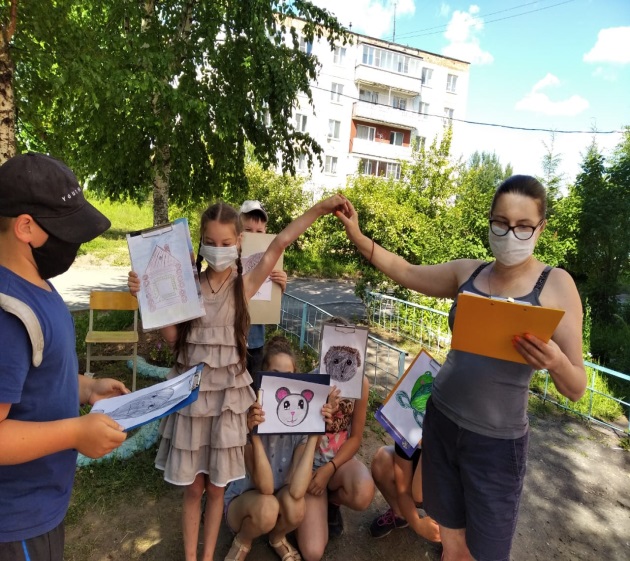 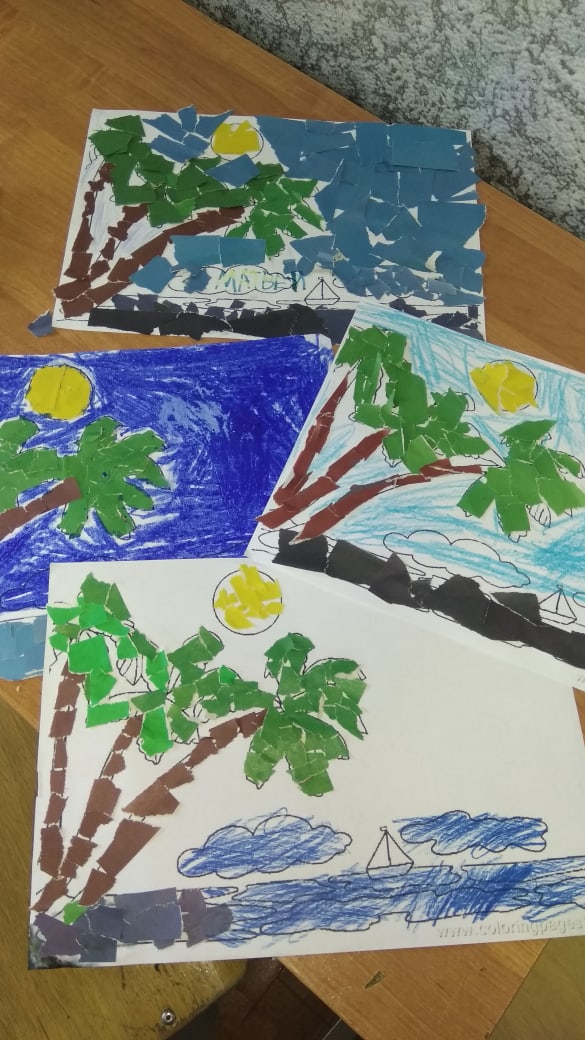 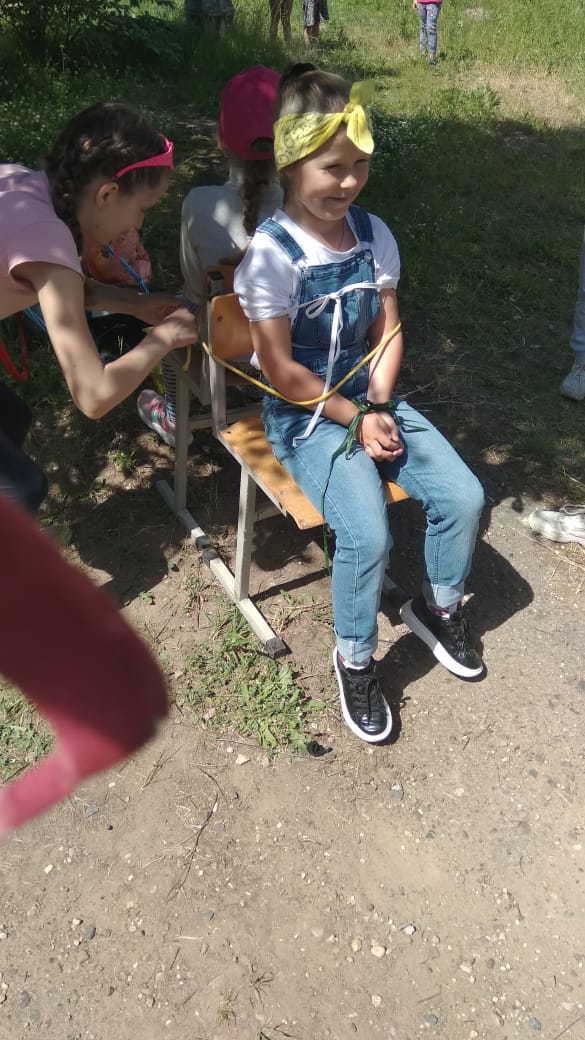 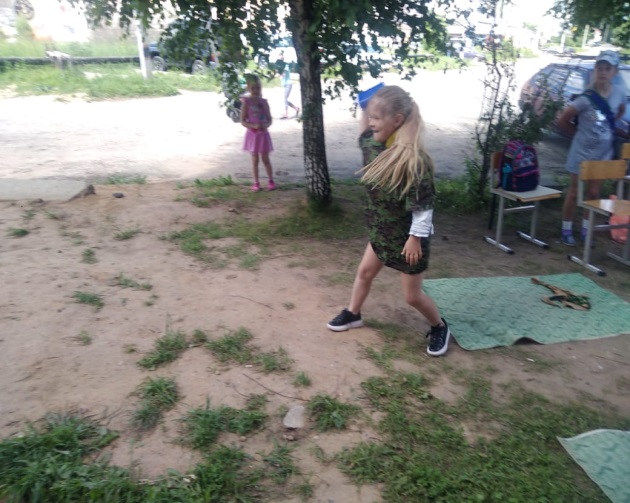 Акция «Мы дети, против войны на планете»
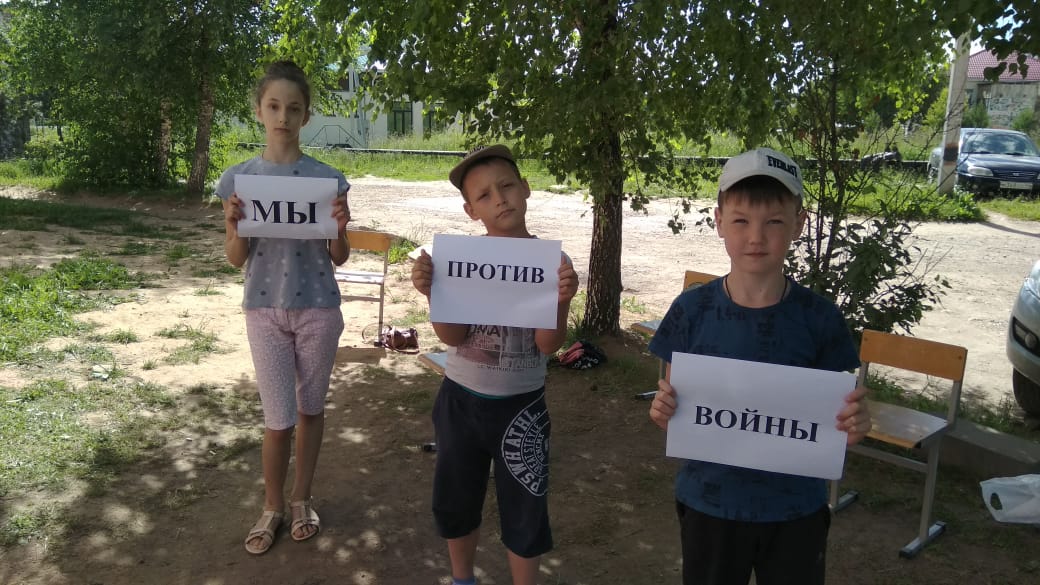 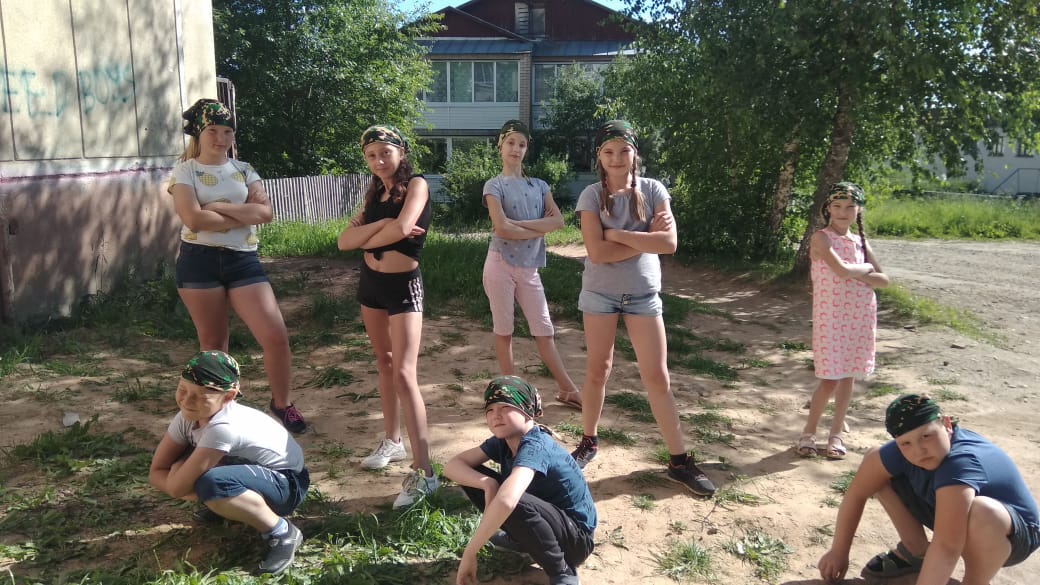 Детский разновозрастный отряд  
НЛО (Новый летний отдых)
Цель программы разновозрастного отряда
 Создание условий для безопасного и продуктивного каникулярного отдыха детей разного возраста, способствующих их самореализации, раскрытии их духовного и творческого потенциала.
Задачи проекта
- Создать необходимые условия  для личностного, творческого, духовно-
нравственного развития детей;
- Способствовать воспитанию доброжелательности, дружелюбия,
толерантности, умения взаимодействовать со всеми участниками
разных возрастных категорий данной программы.
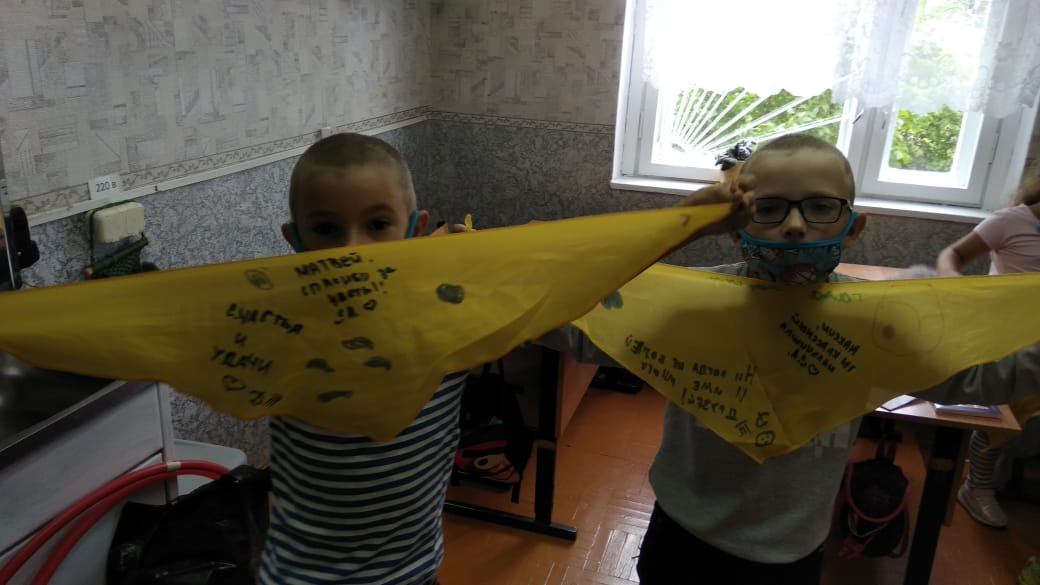 Особенности организации деятельности:
Добровольное посещение.
Приоритет творческой активной деятельности.
Вариативность и разновозрастность состава детского коллектива.
Организация системы наставничества в разновозрастном коллективе.
Организация системы самоуправления.
Открытость площадки социуму.
Ожидаемый результат от реализации программы:
Для детей:
1. развитие творческой активности, личностного потенциала, формирование прикладных умений в творческой деятельности, оздоровление, улучшение отношений в детской среде,
2. повышение самооценки, осознание ребёнком значимости каждого, независимо от возраста, для улучшения мира вокруг себя.
Для родителей: - высокая удовлетворённость деятельностью РВО, качеством организации отдыха по месту жительства.
Для педагогов: - профессиональный рост.
Для социума: - профилактика асоциальных проявлений в детской и подростковой среде.
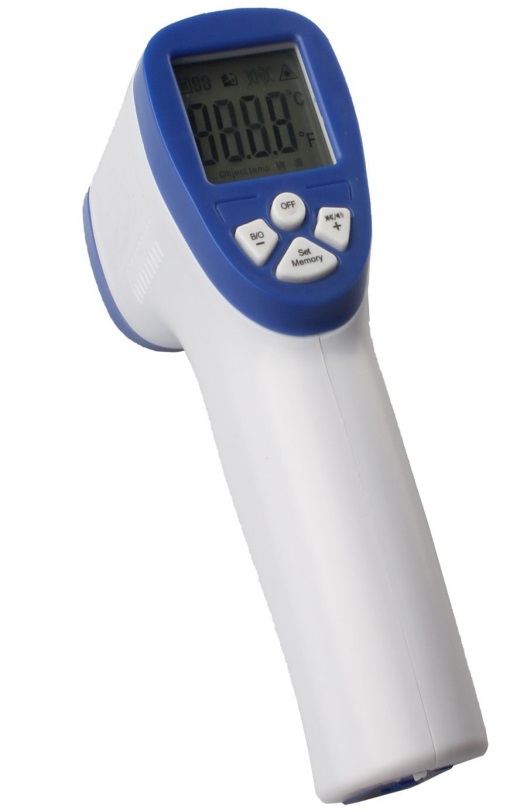 Меры безопасности –
превыше всего!!!
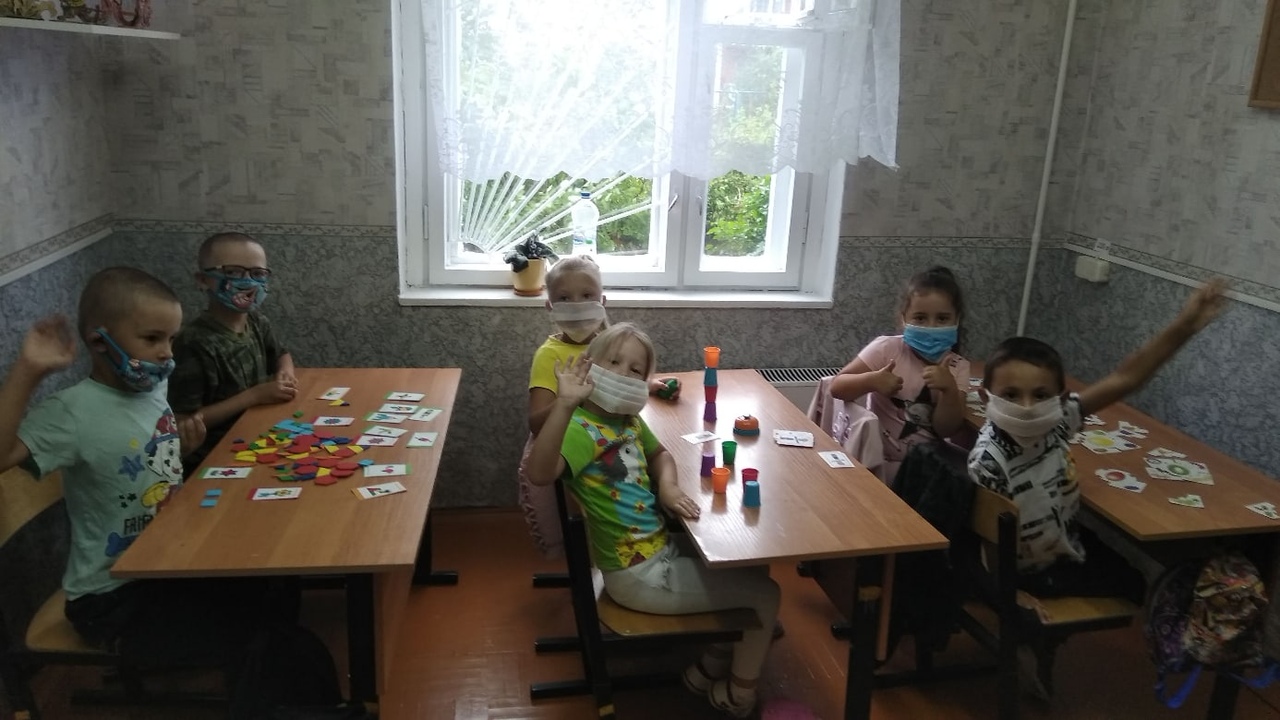 Режим работы РВО
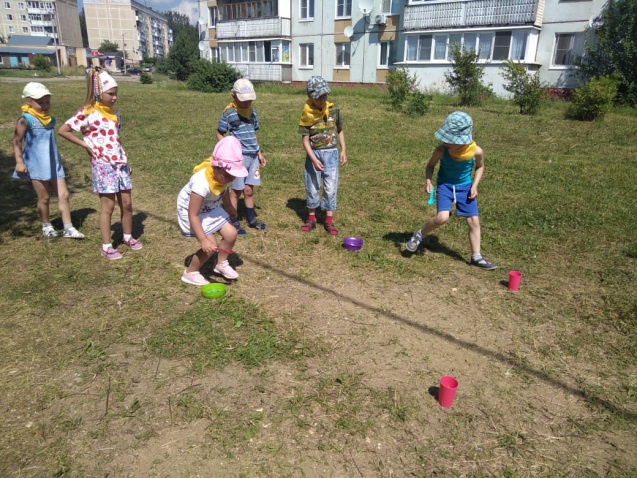 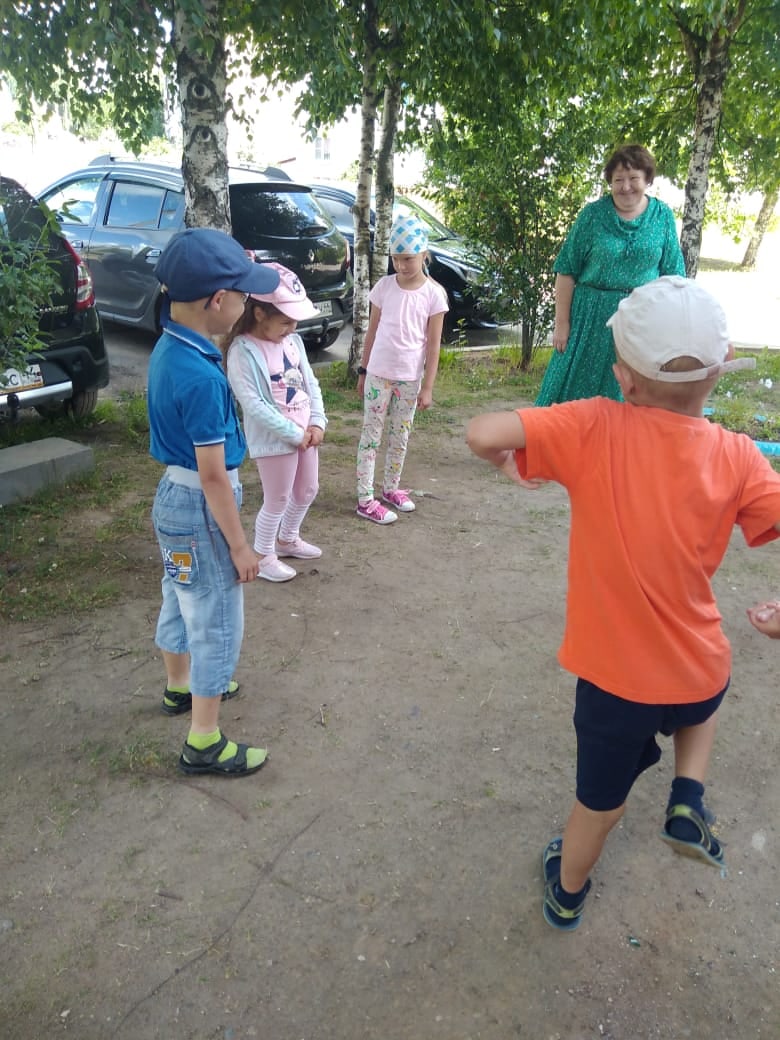 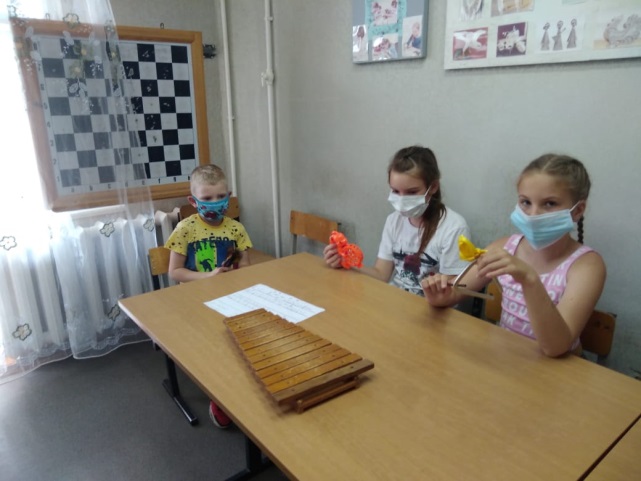 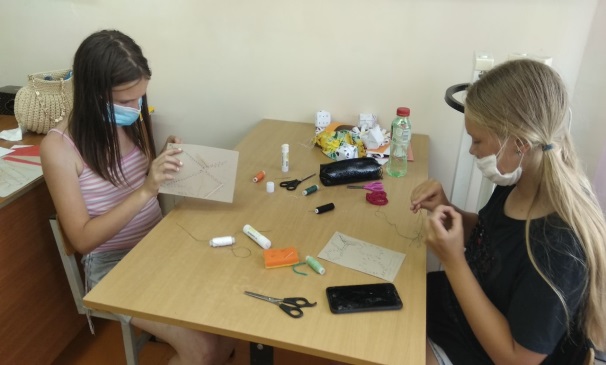 Планета «Дружбы»
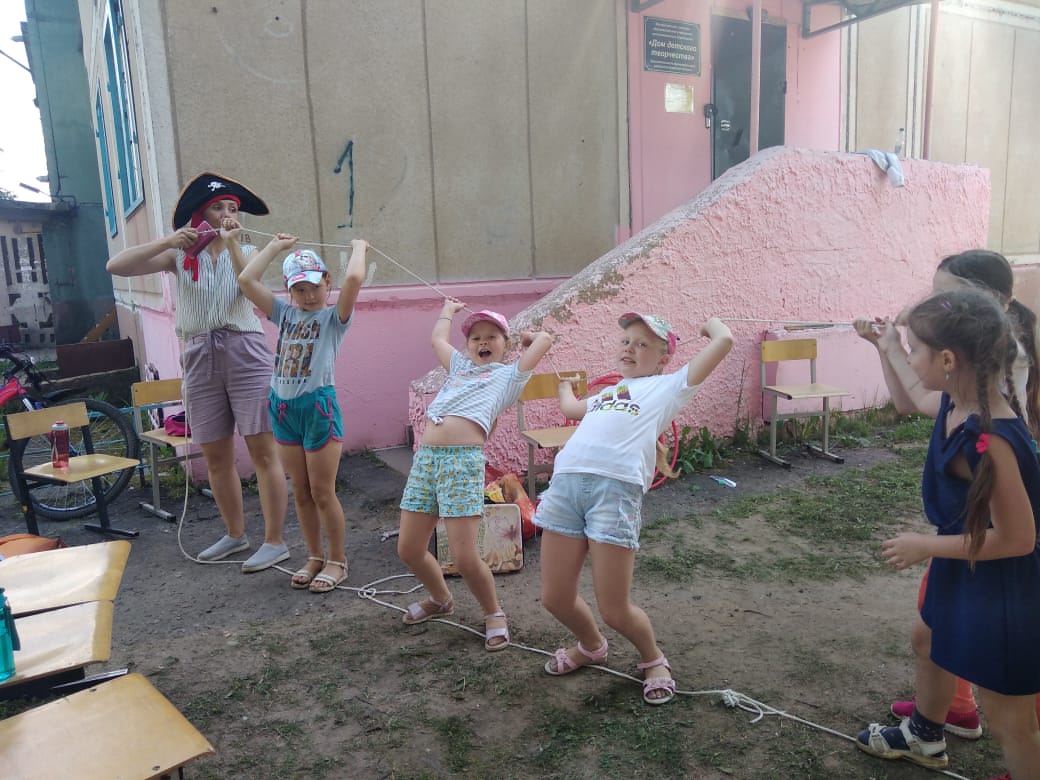 Планета 
«Сокровищ»
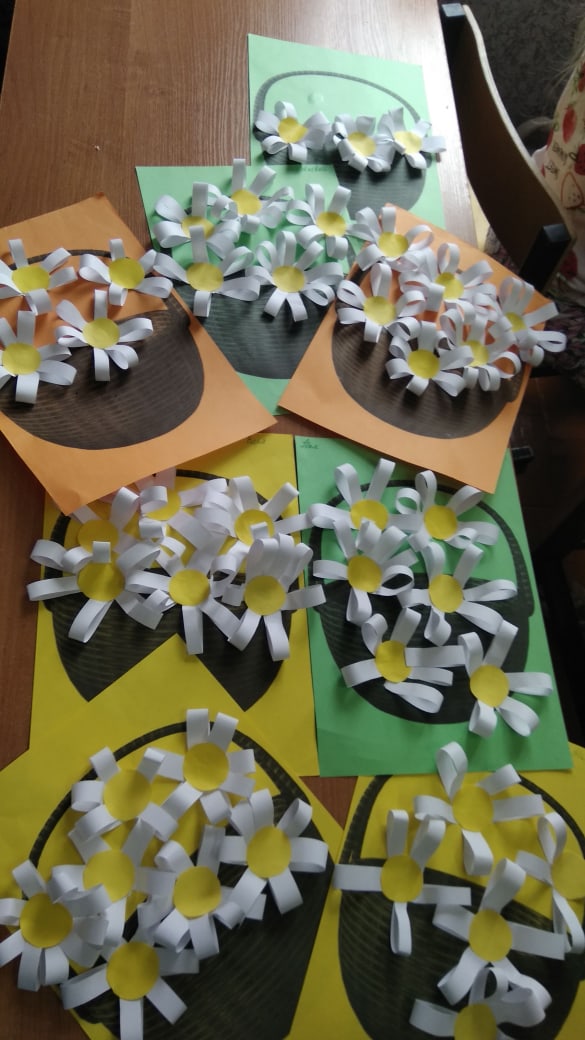 Планета «Ромашек»
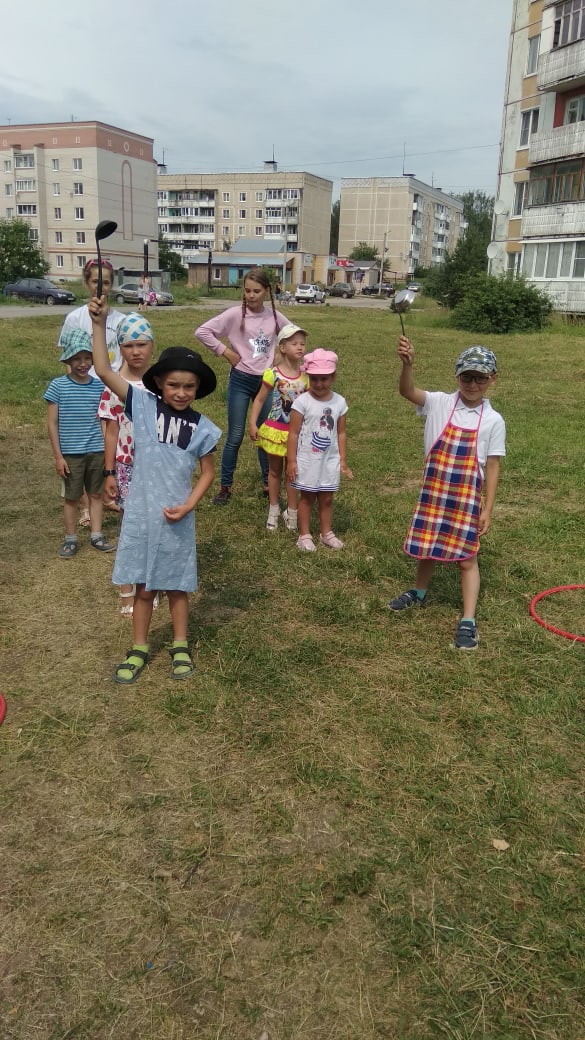 Планета «Фантазеров»
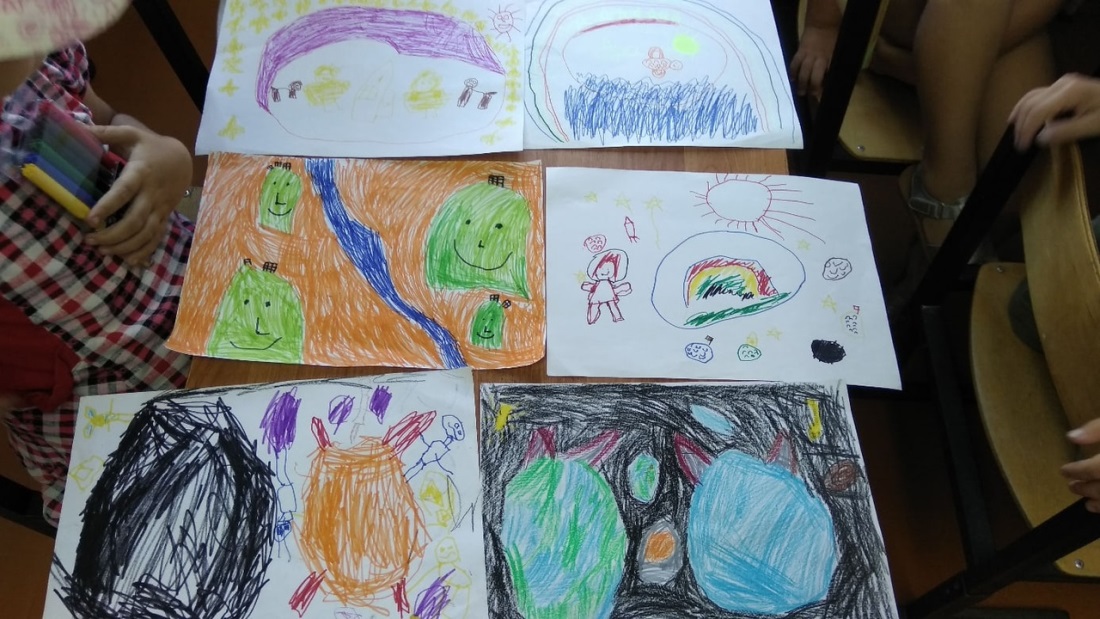 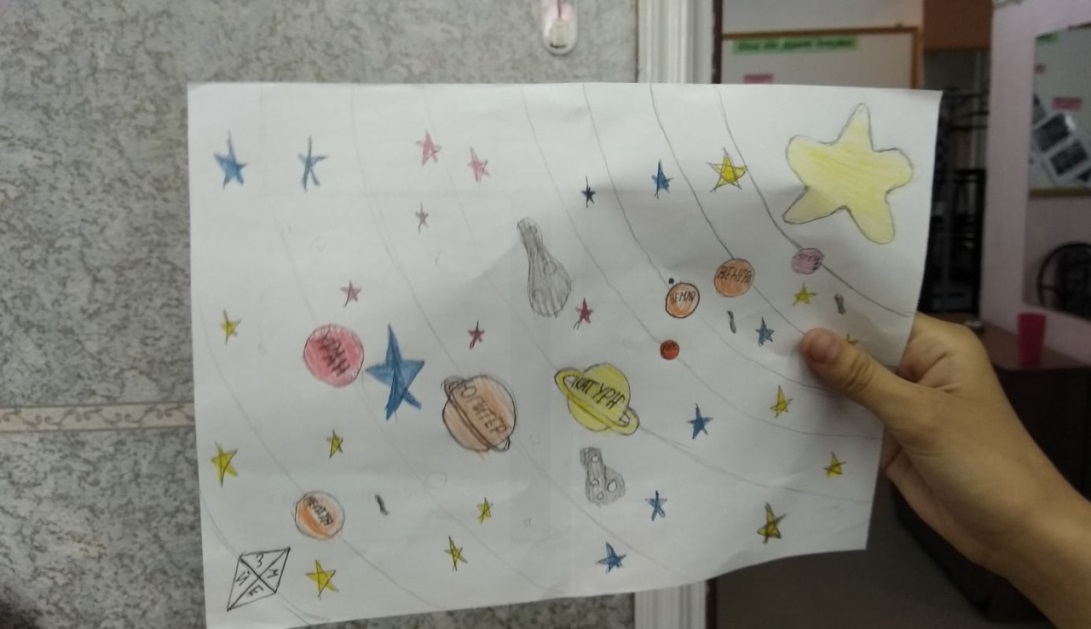 Мастер-классы
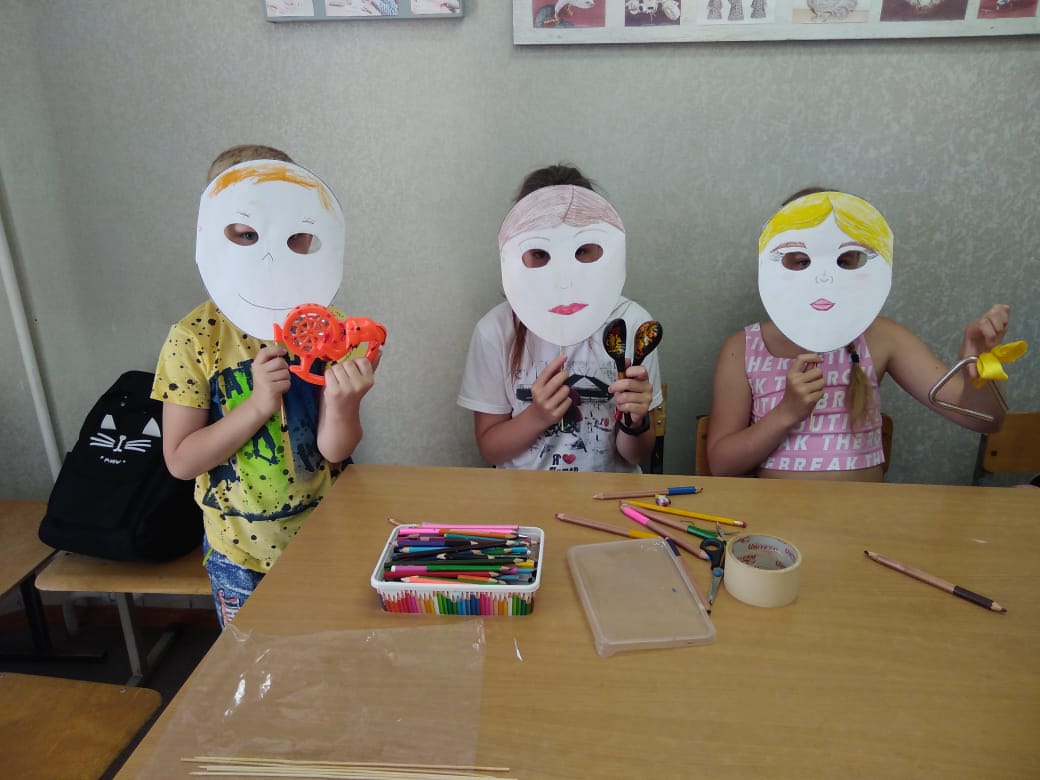 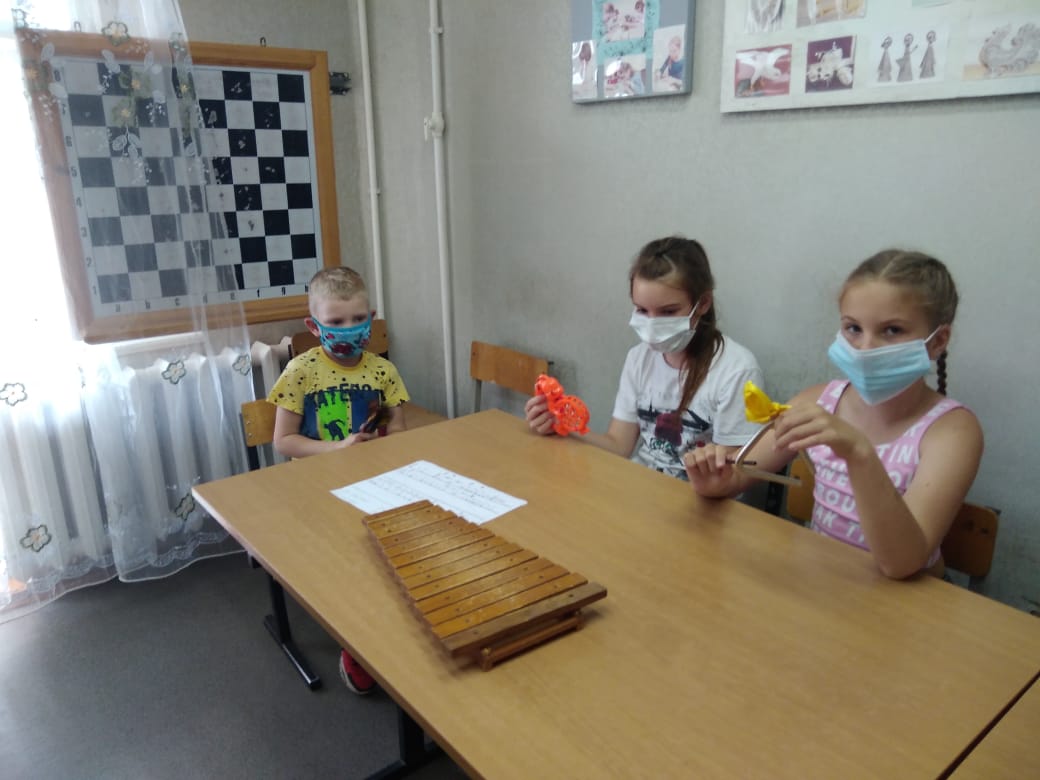 «Музыкальный фрегат»
Мастер-классы
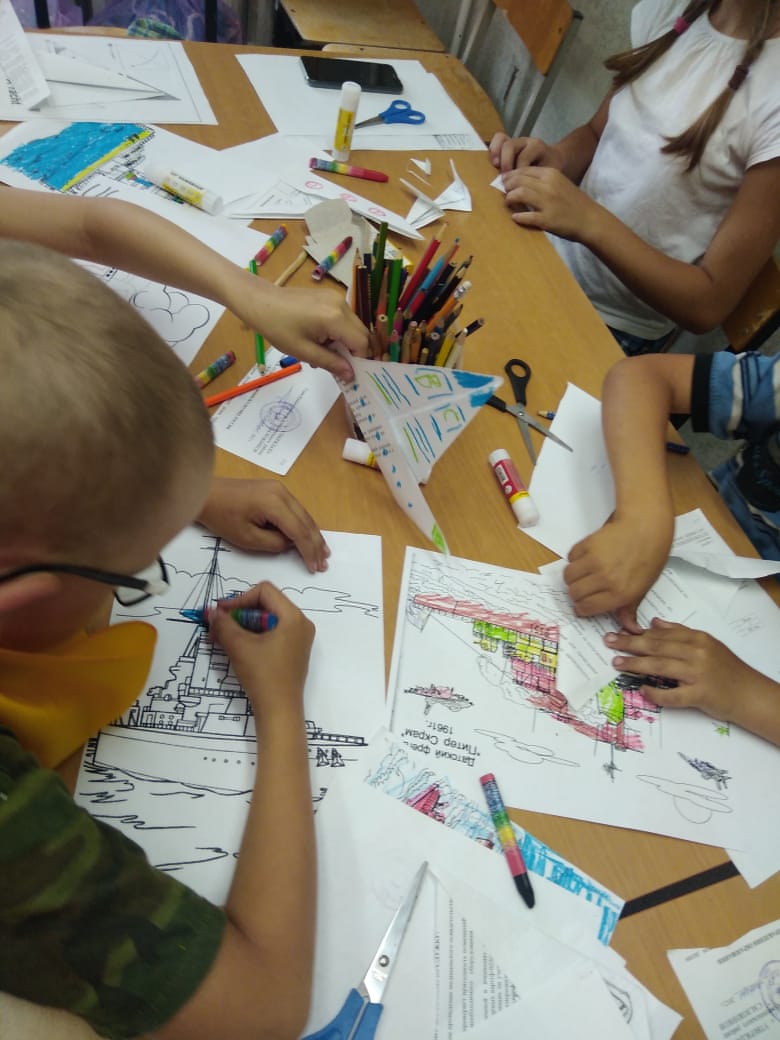 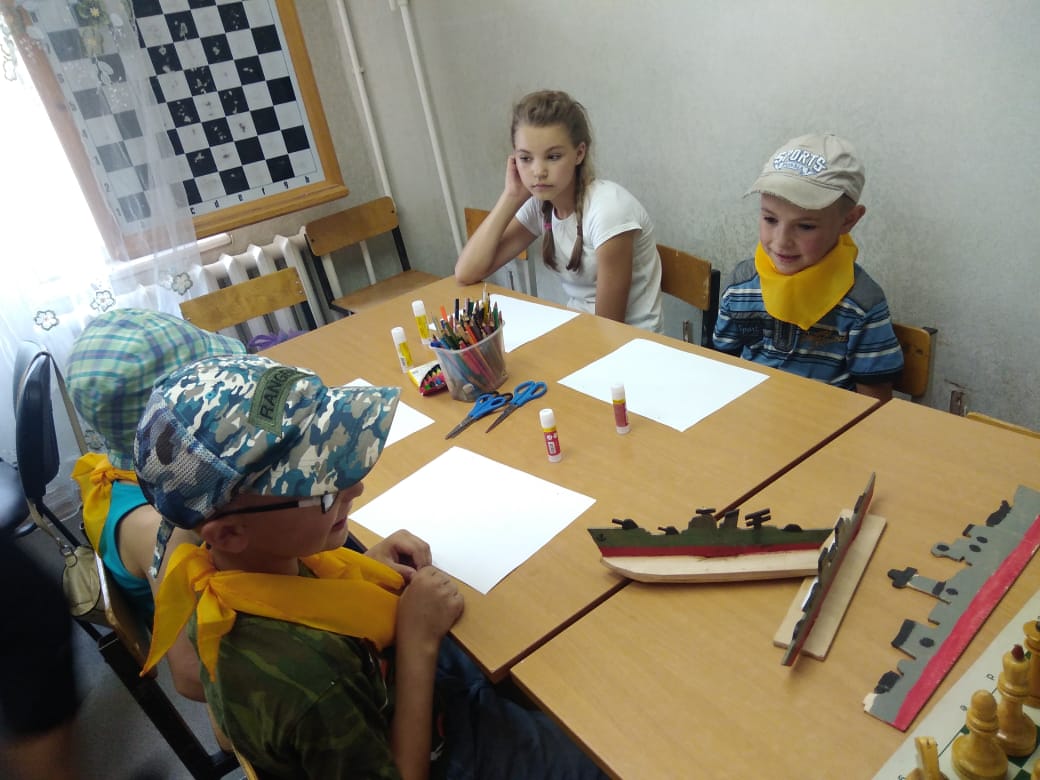 «Судомоделирование»
Мастер-классы
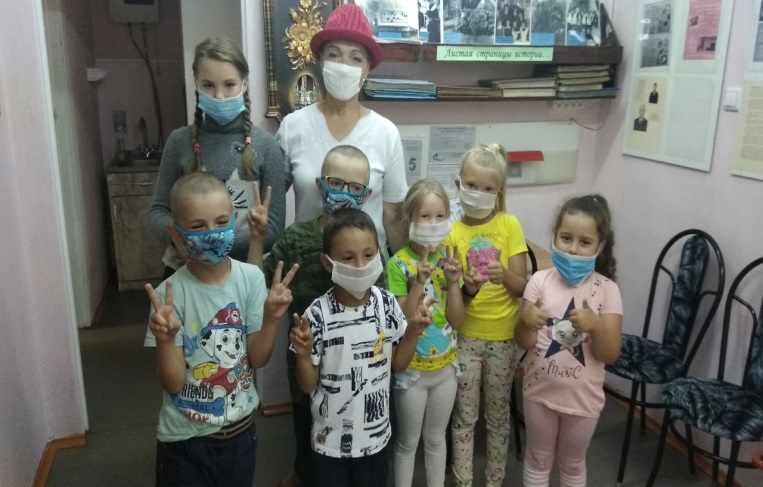 «Красное-вчера и сегодня»
Мастер-классы
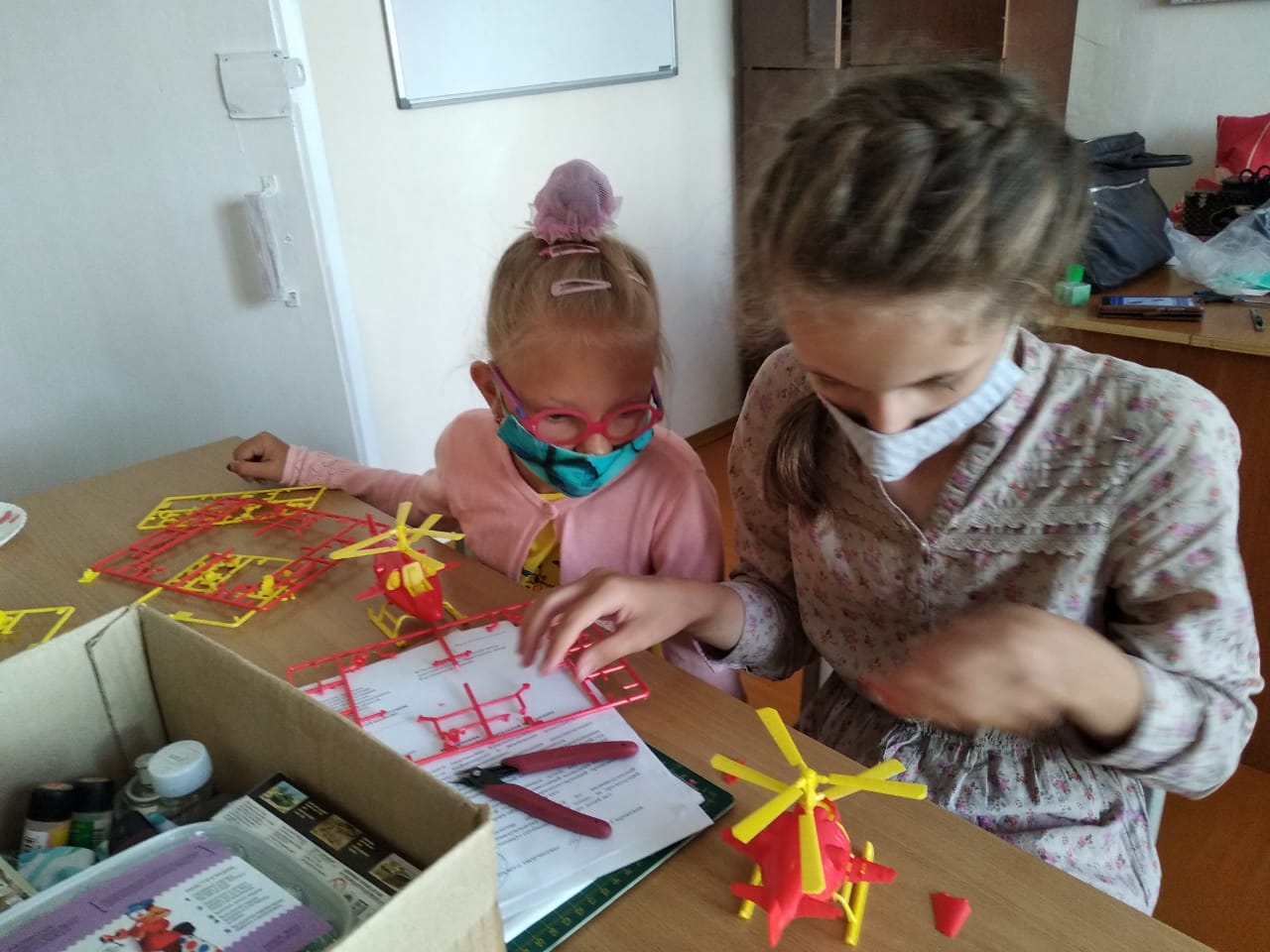 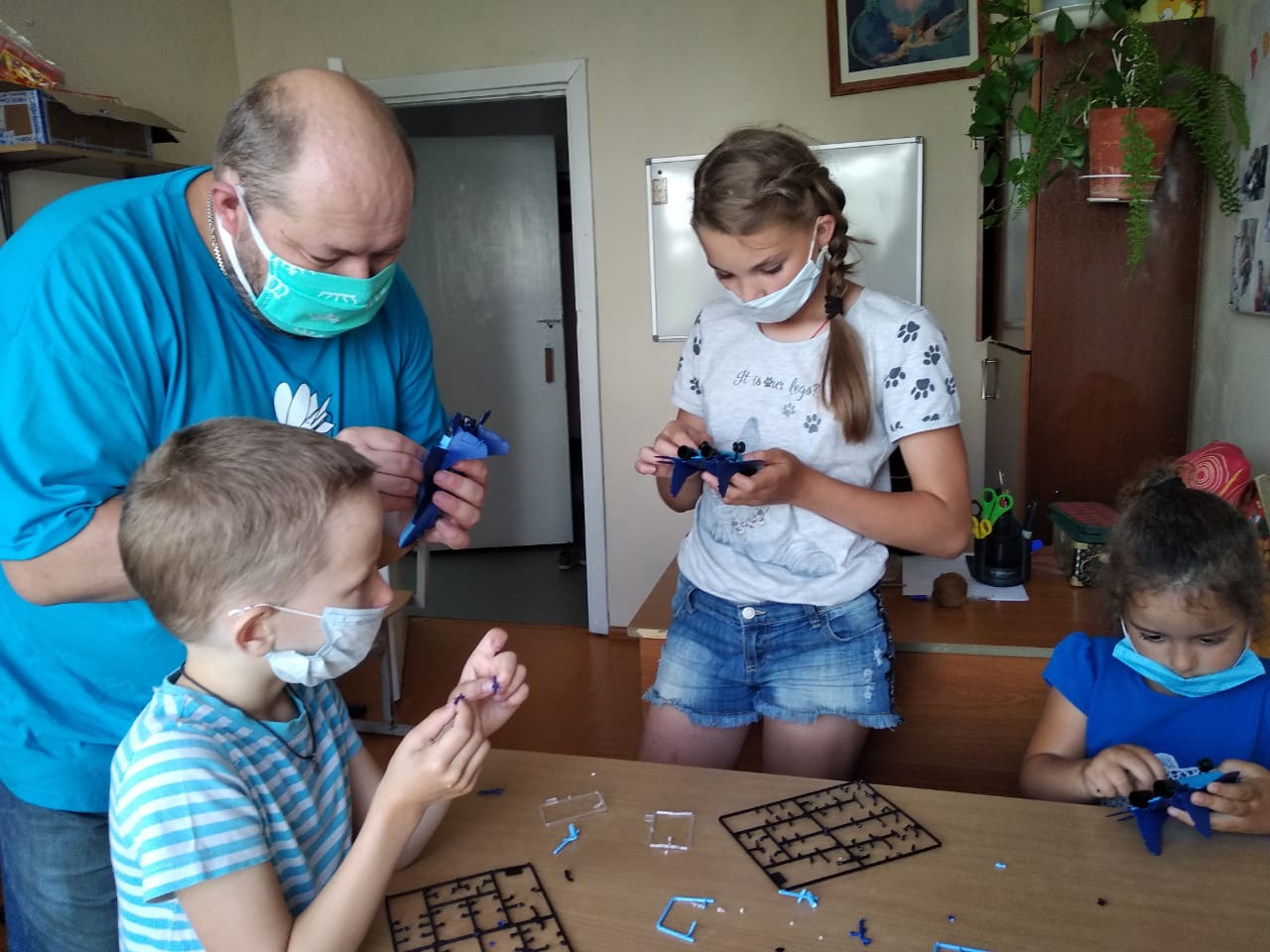 «Музей на столе»
Мастер-классы
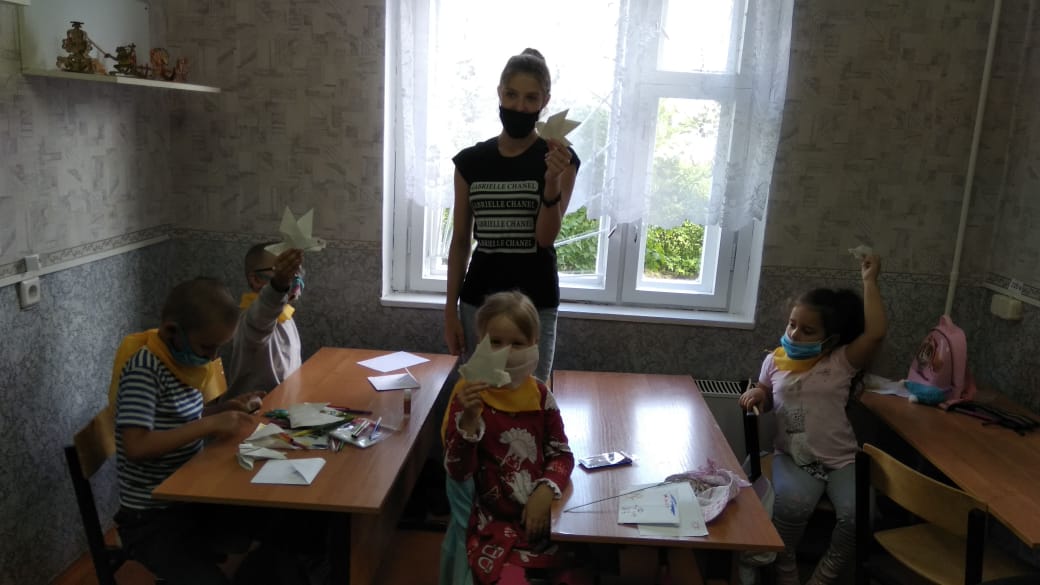 «Ровесник»
Мастер-классы
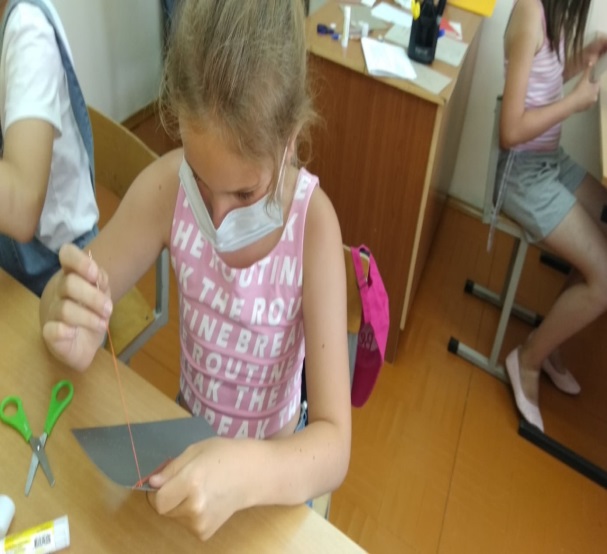 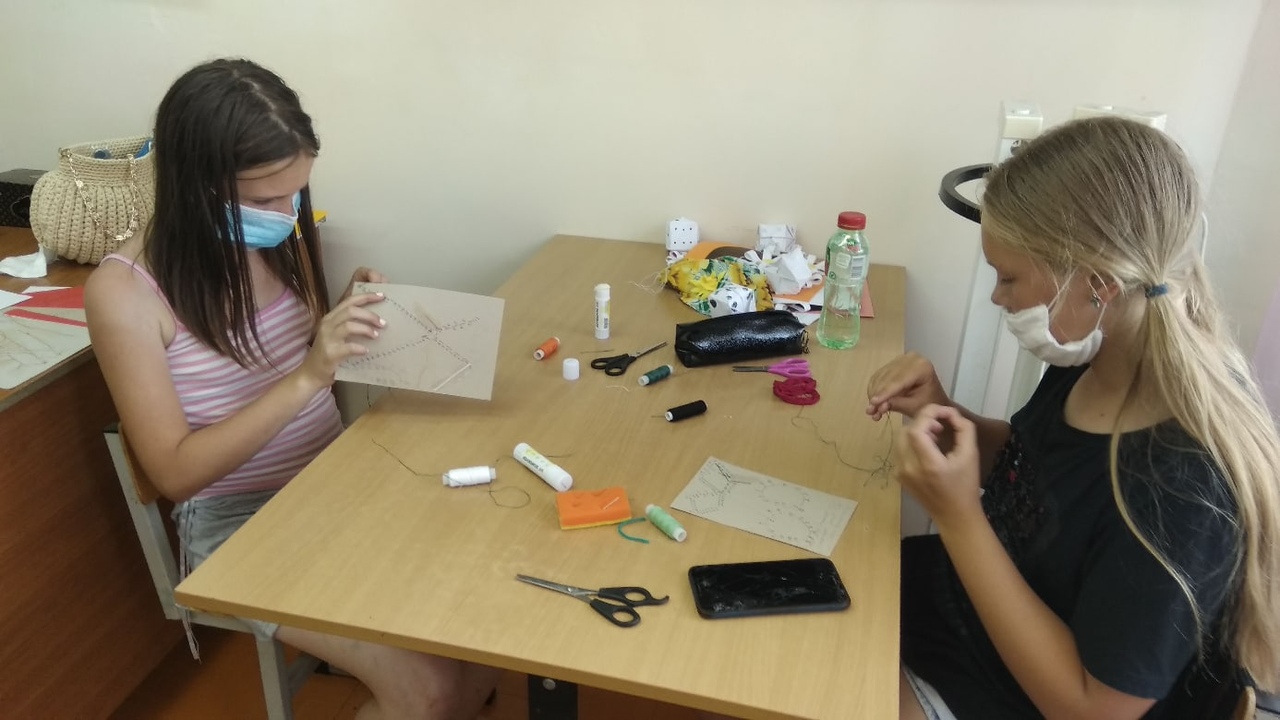 «Веселая иголочка»
Школа Безопасности
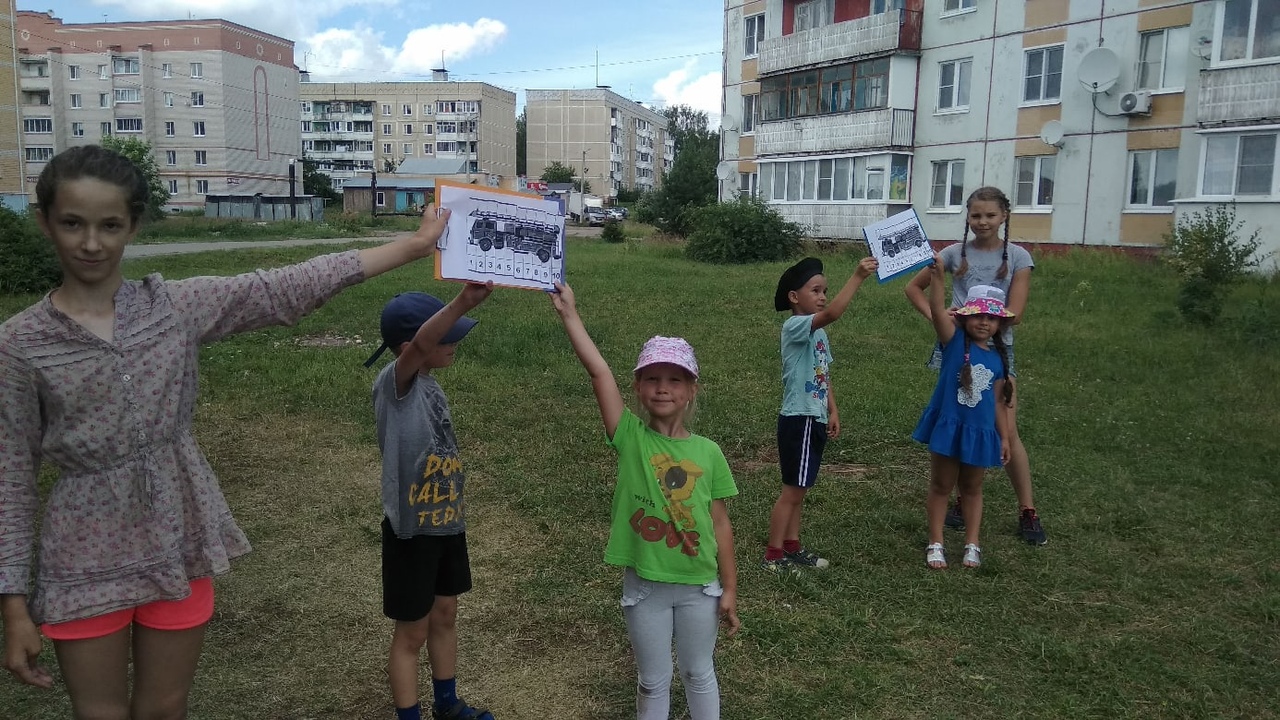 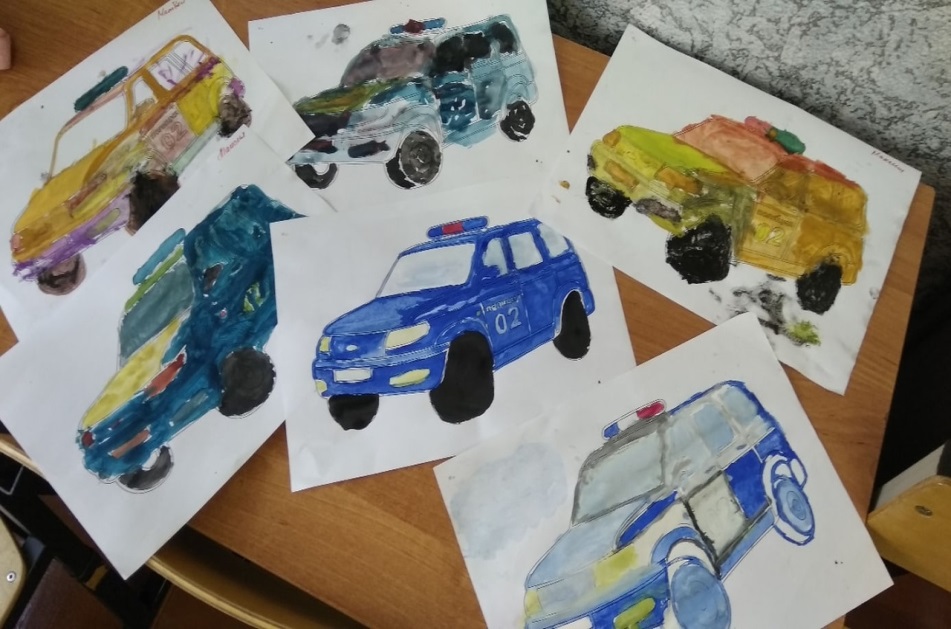 Отзывы родителей
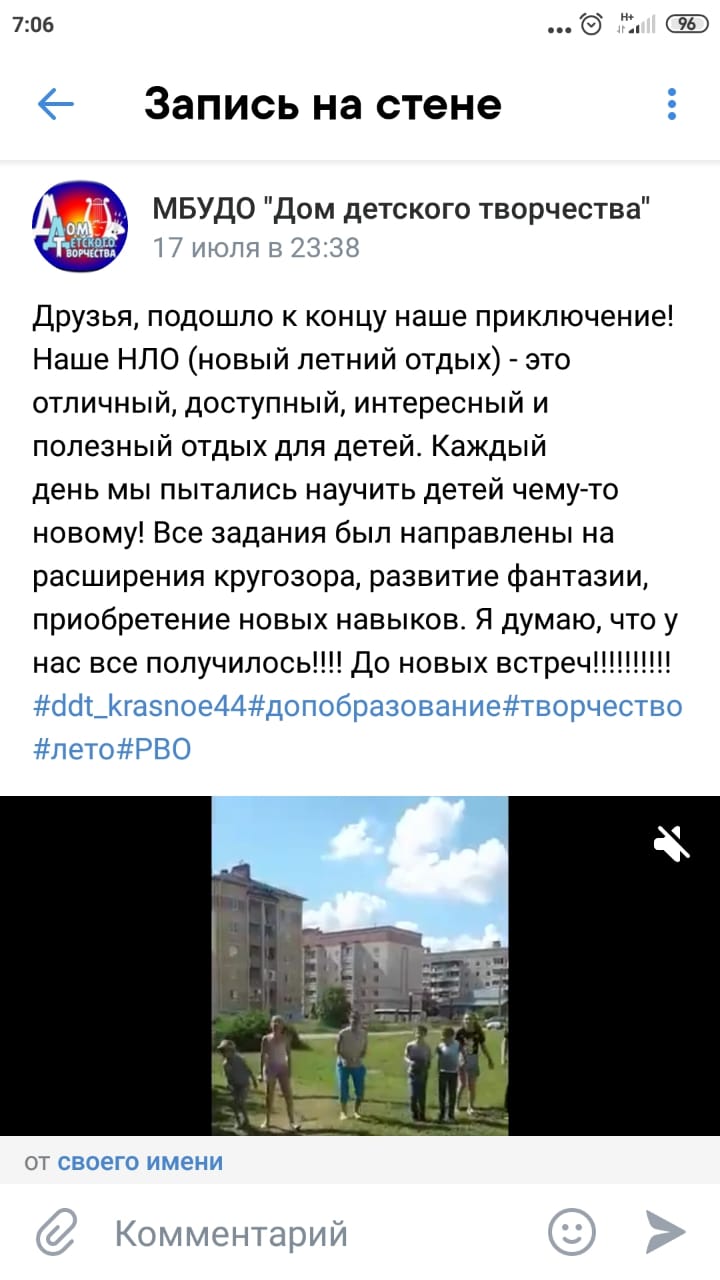 Всемирный день тигра
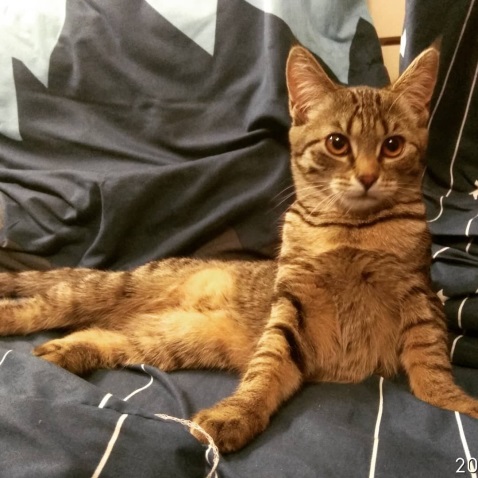 Акции
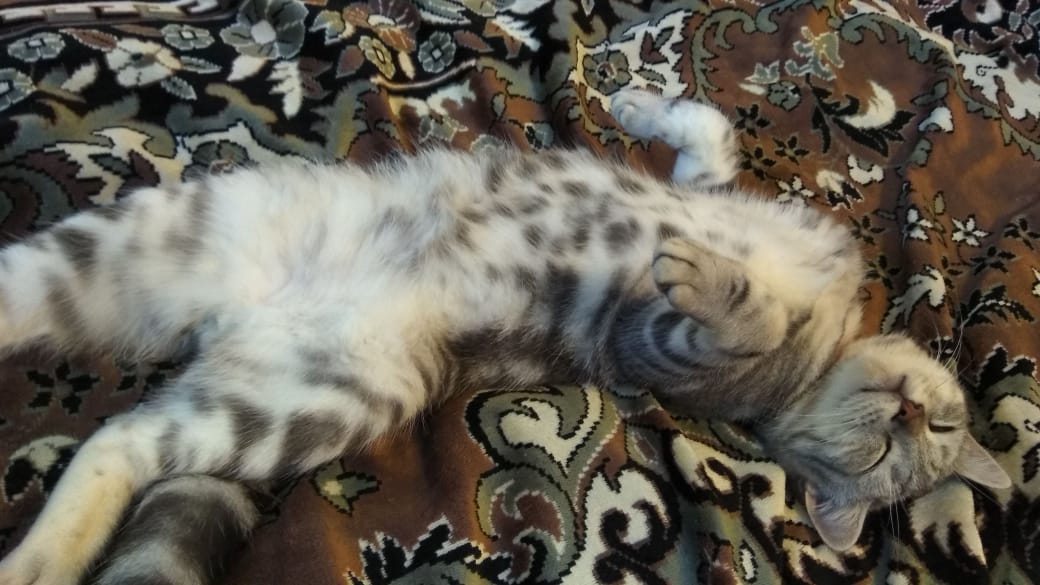 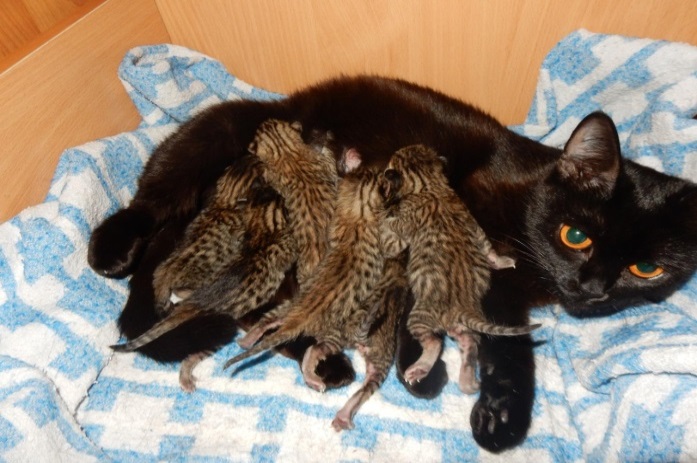 Акция «Фотокросс – лето зеленого цвета»
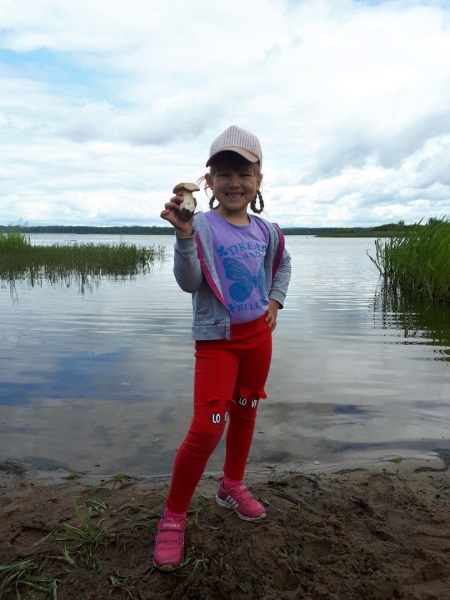 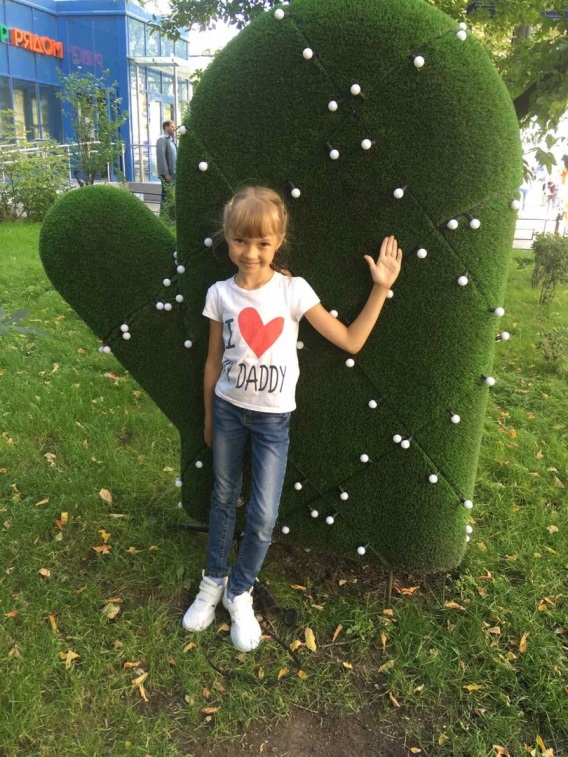 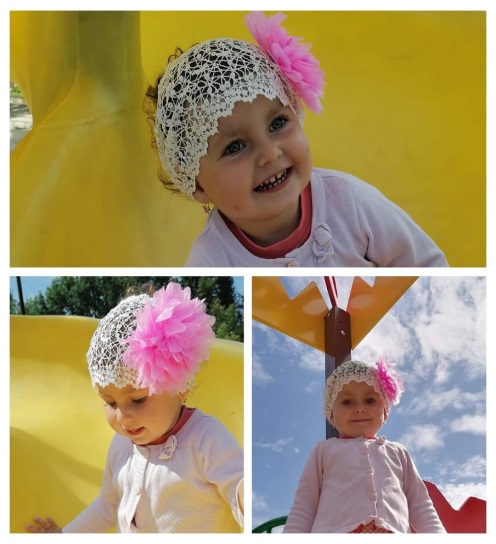 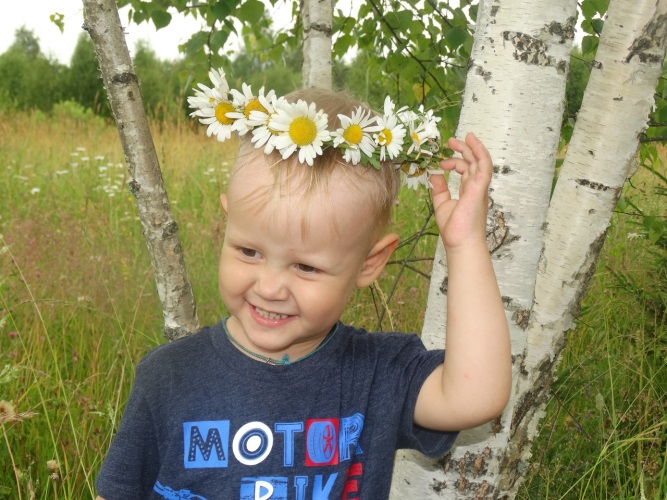 «По морям, по волнам»
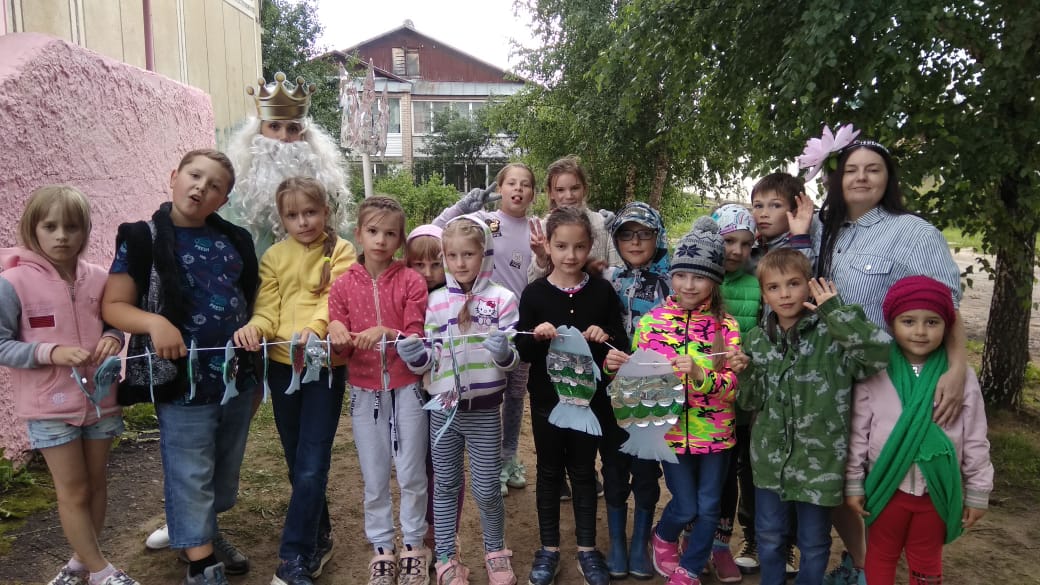 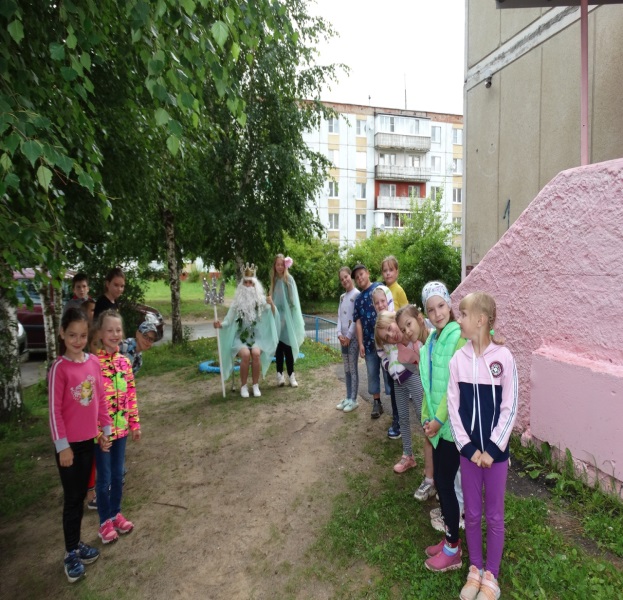 Акция «Искорки добра»
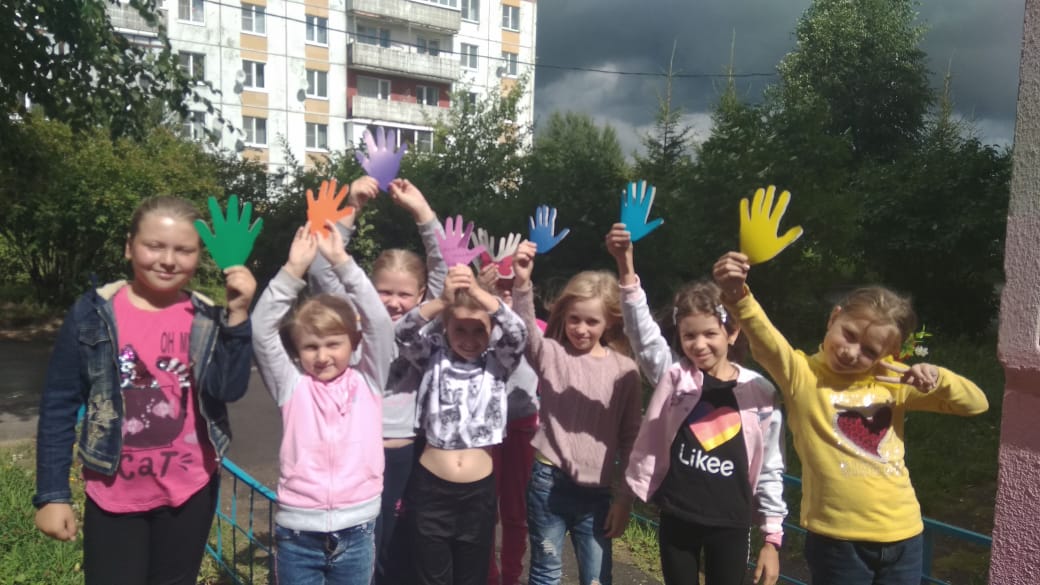 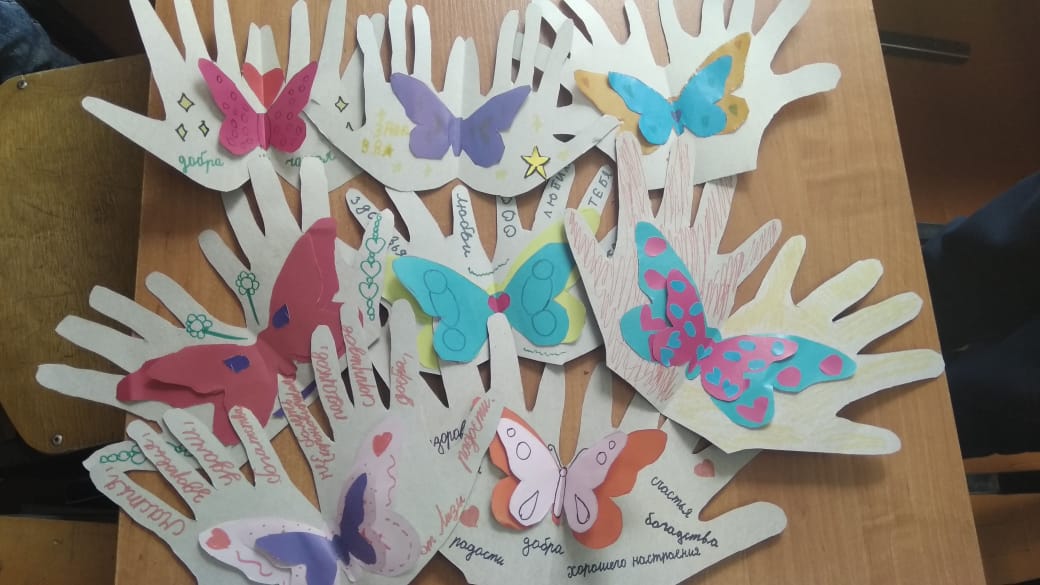 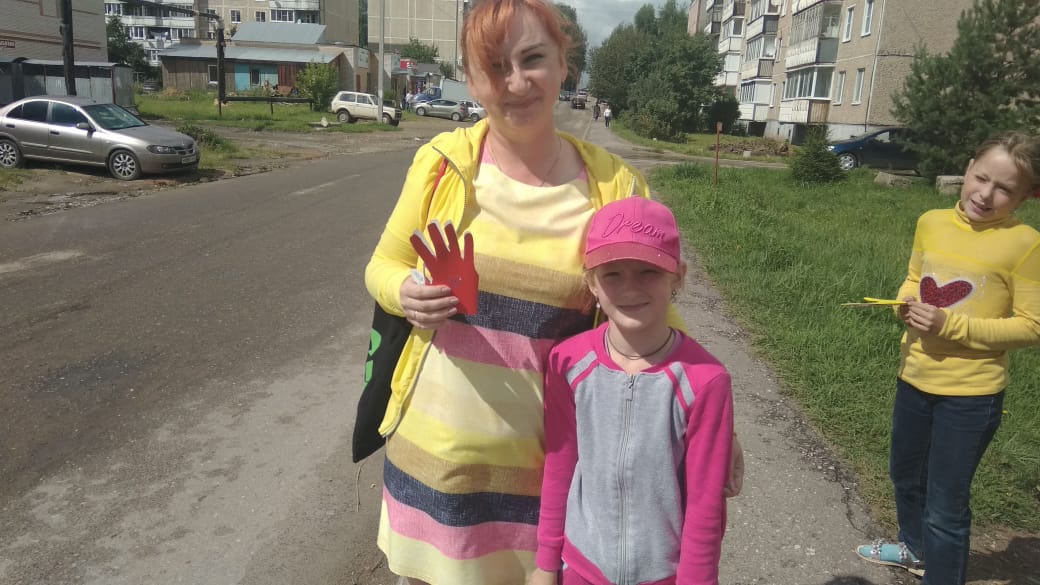 Акция «в центре внимания - дети»
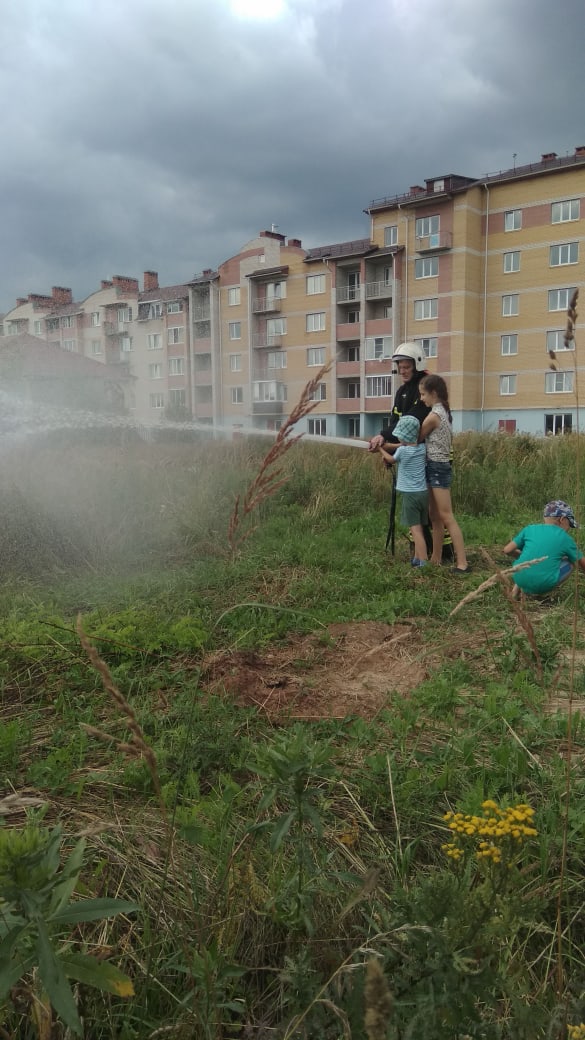 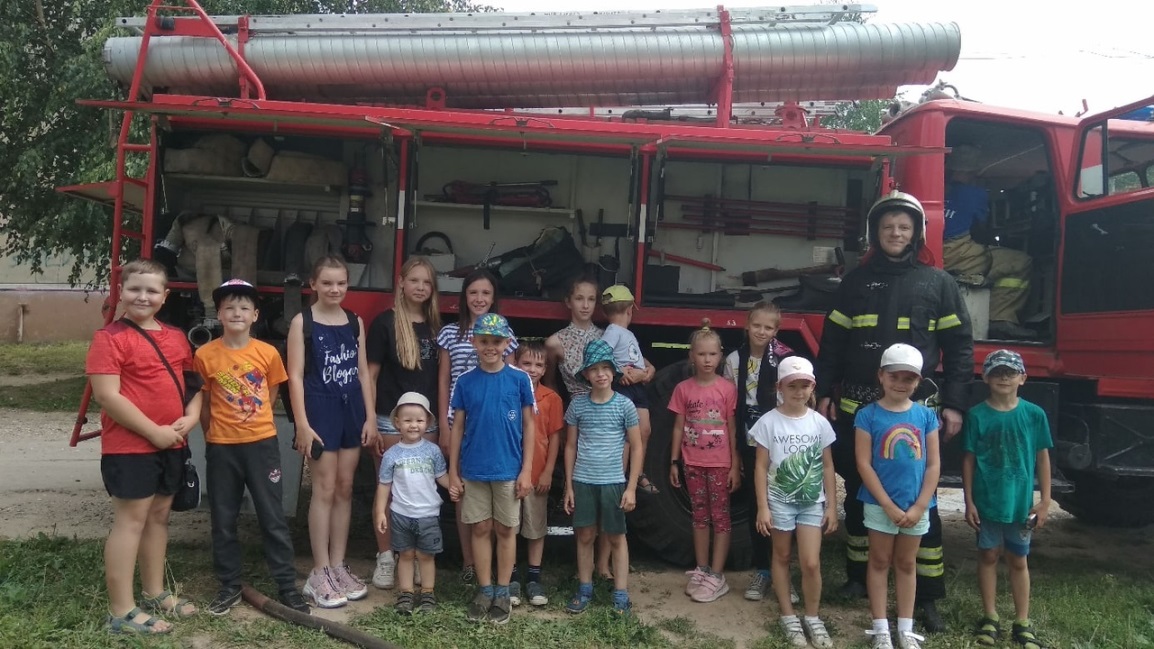 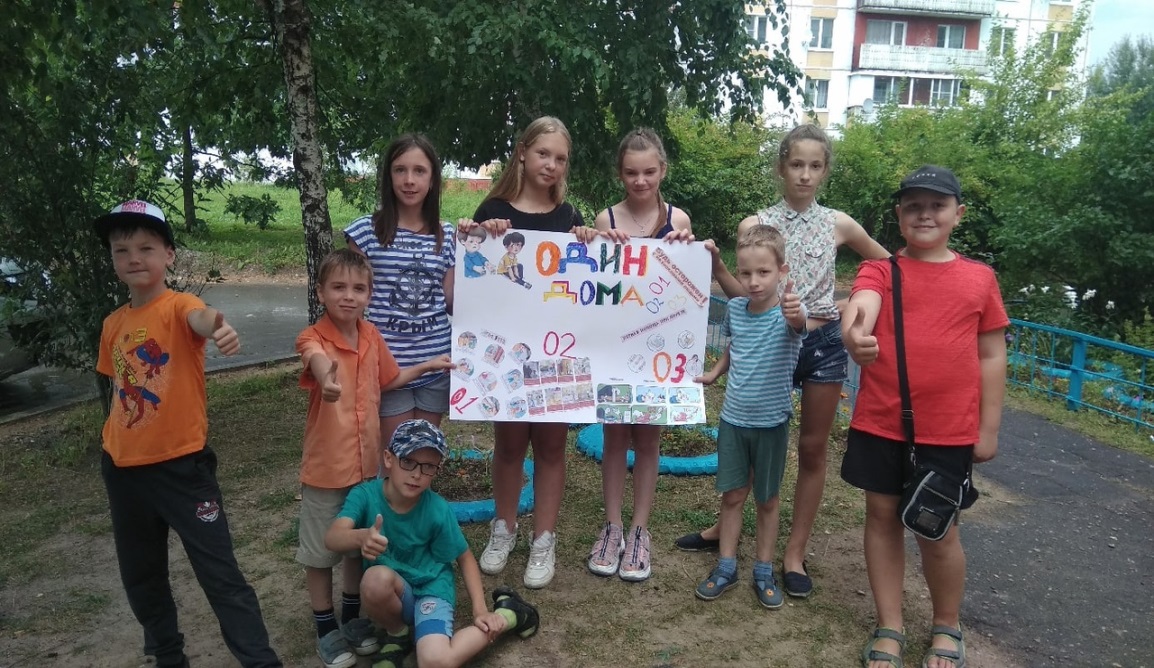 Конкурс «Отец-Молодец»
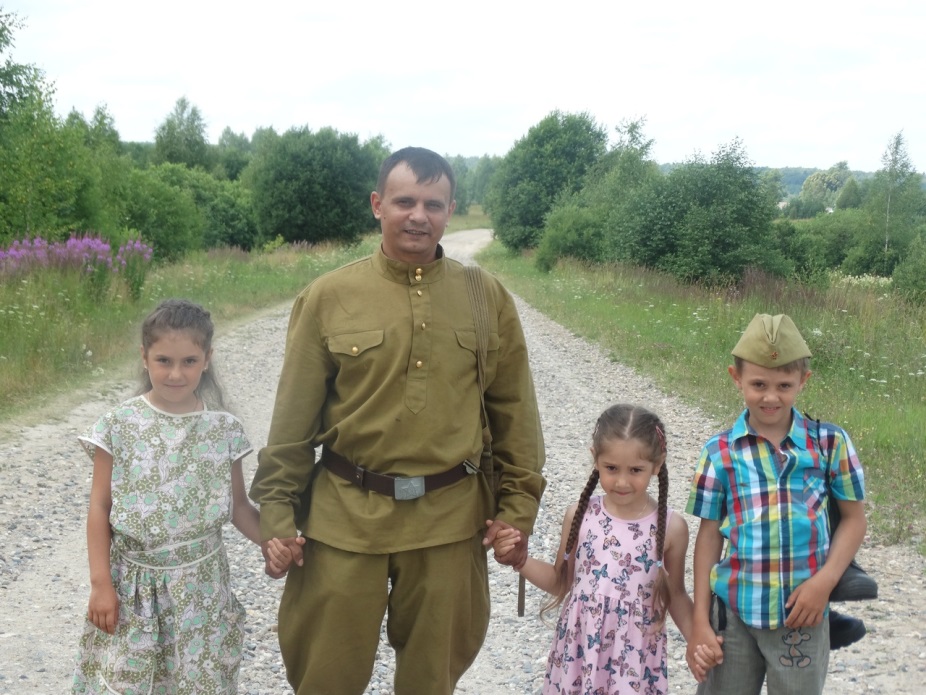 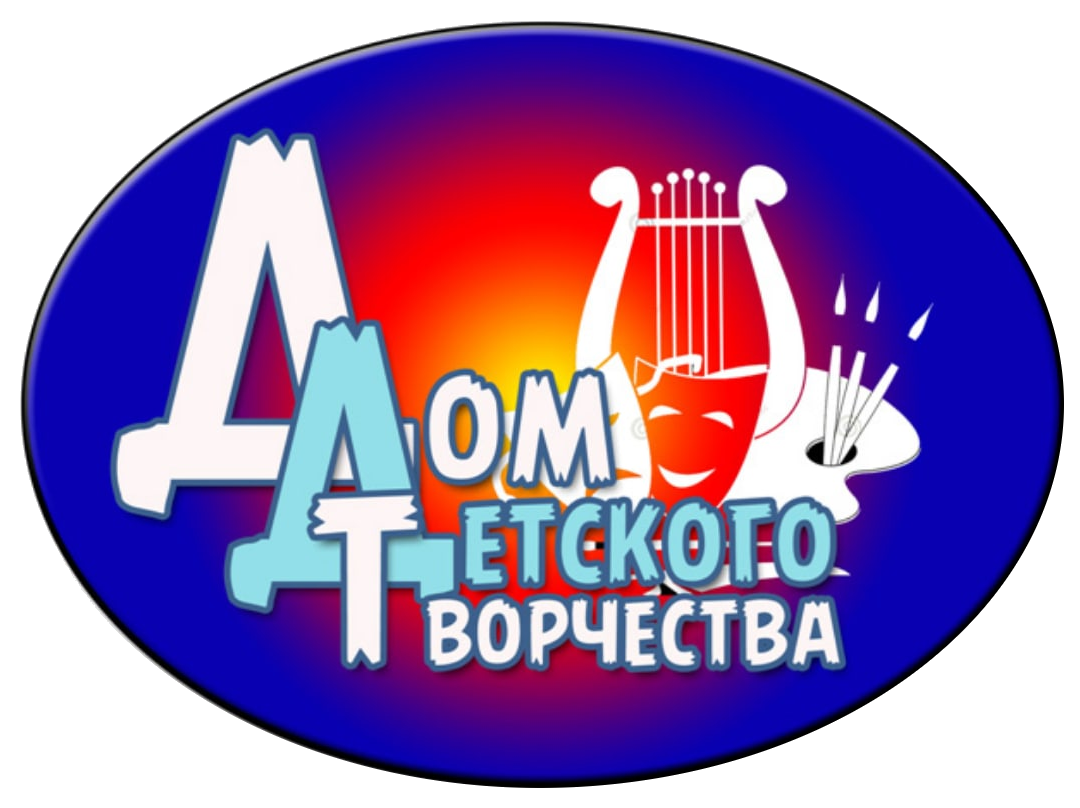 Спасибо за внимание!!!